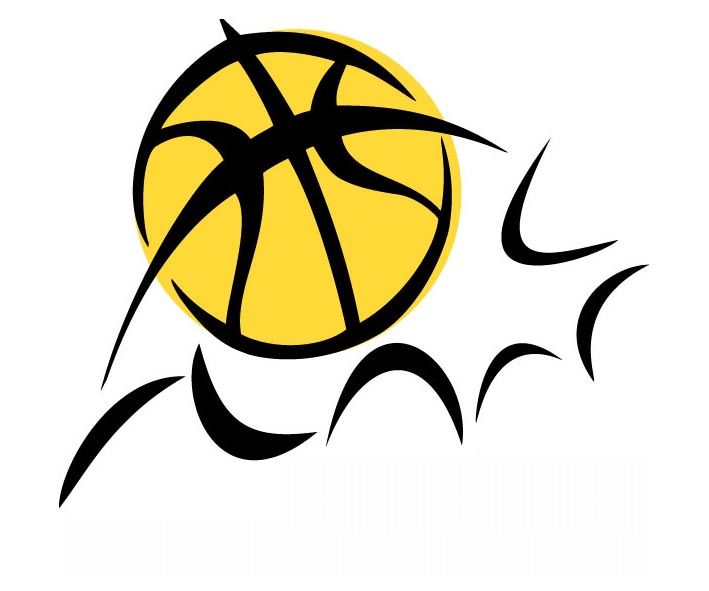 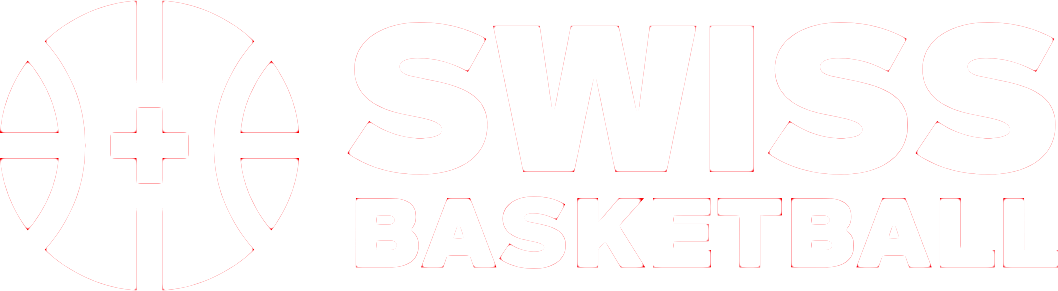 KURS FÜR REGIONALE
TISCHOFFIZIELLE
Modul digitales Matchblatt Probasket
Deutsch – Version September 2019Die Inhalte zum digitalen Matchblatt stammen von Probasket.
www.swiss.basketball	      #weareswissbasketball  		www.probasket.ch
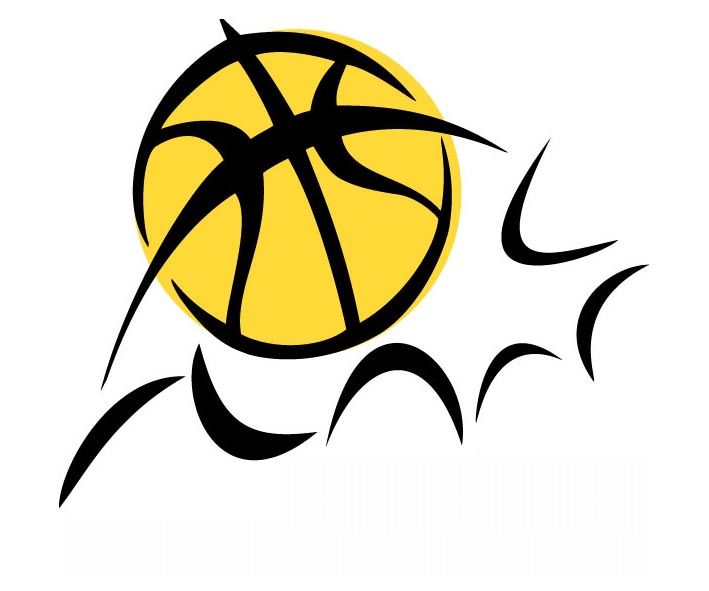 Anschreiber
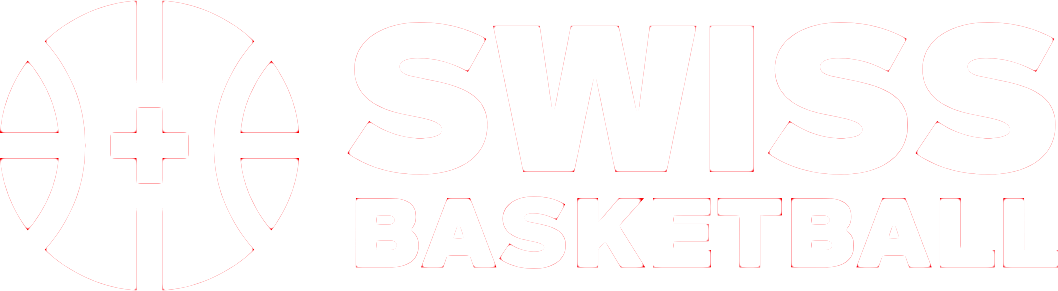 Speichern/laden des digitalen Matchblattes
Notebook: https://probasket.ch/dm (Zip-Datei herunterladen)
Notebook oder Tablet: https://dm.probasket.ch/(Benutzername: basketplan / Passwort: probasket)
Browser: Nur Firefox verwenden
www.swiss.basketball	      #weareswissbasketball  		www.probasket.ch
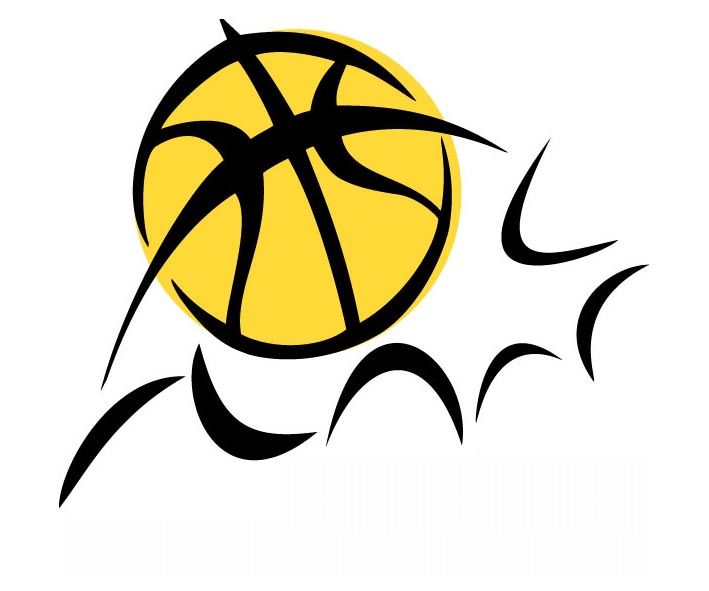 Anschreiber
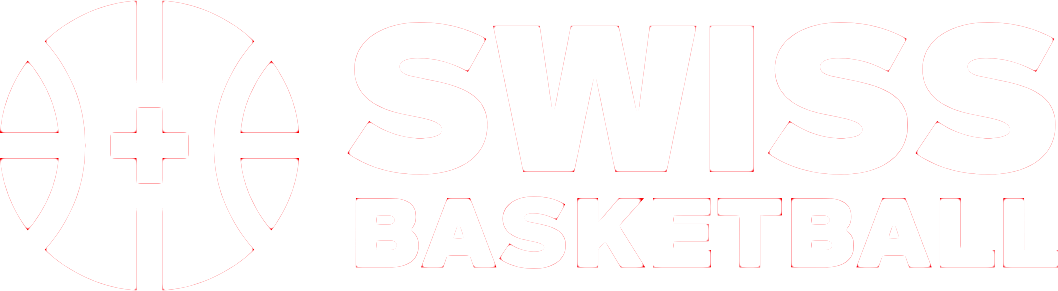 Spielvorbereitung (mit Notebook oder Tablet)
Mit Internetverbindung in der Halle:
Matchblatt öffnen
Spielnummer eingeben
Daten laden
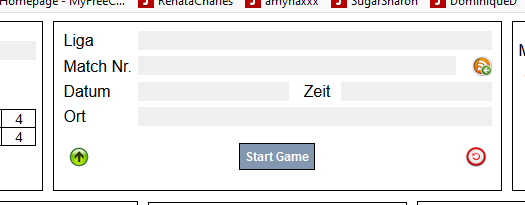 www.swiss.basketball	      #weareswissbasketball  		www.probasket.ch
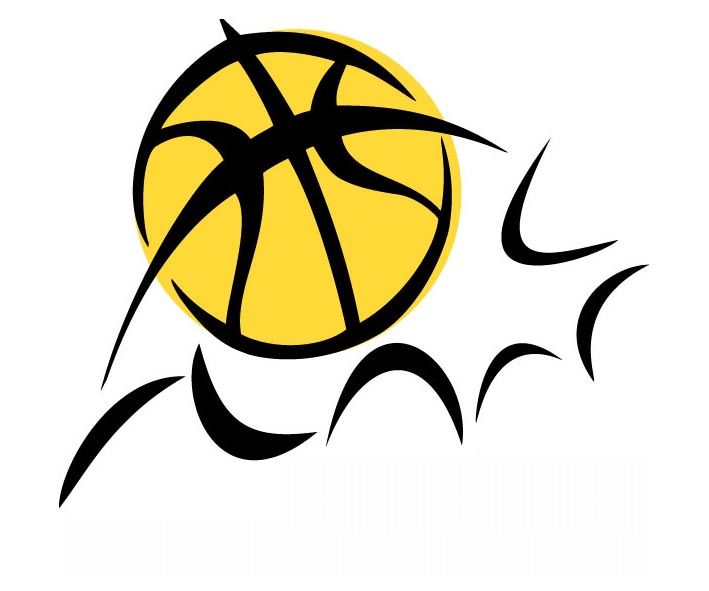 Anschreiber
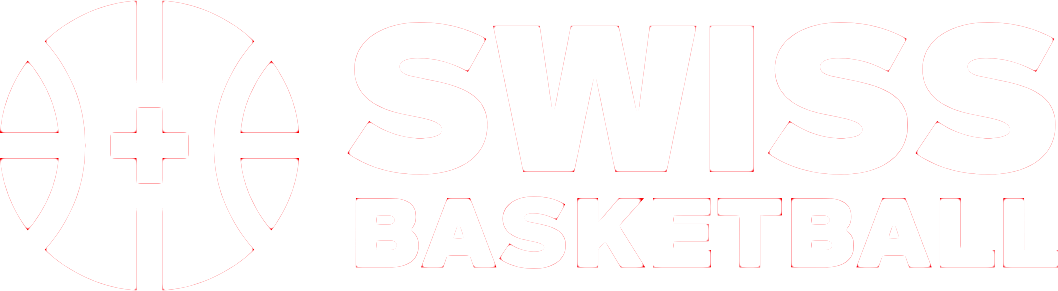 Spielvorbereitung (mit Notebook)
Ohne Internetverbindung in der Halle:
Bei einer Internetverbindung ausserhalb der Halle wie vorher beschrieben
Dann in Firefox Seite speichern
In der Halle aus Windows Explorer die Seite laden
Alle Daten können auch manuell eingetragen werden
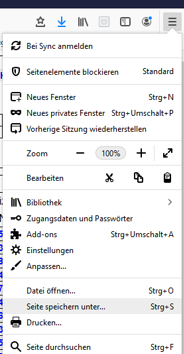 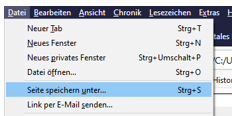 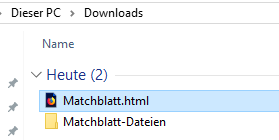 www.swiss.basketball	      #weareswissbasketball  		www.probasket.ch
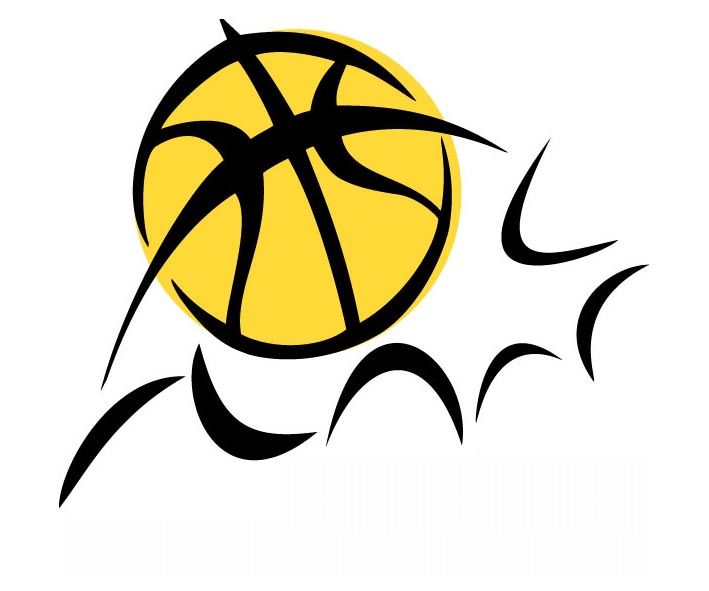 Anschreiber
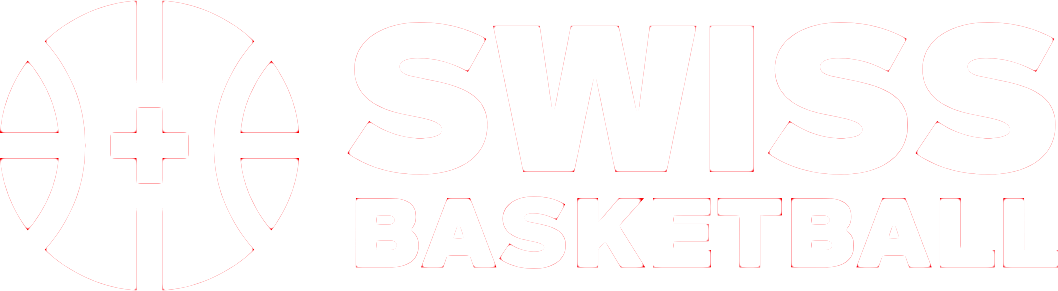 Spielvorbereitung (mit Tablet)
Ohne Internetverbindung in der Halle:
Bei Internetverbindung ausserhalb der Halle Spielnummer eintragen und Spieldaten laden
Falls mehrere Spiele: Matchblatt zurücksetzen und neues Spiel laden
Browser nicht schliessen
In der Halle die Spiele laden (ps = page storage / ws = web storage)
Alle Daten können auch manuell eingetragen werden
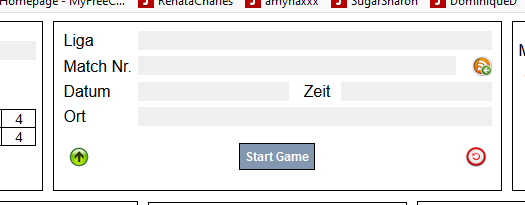 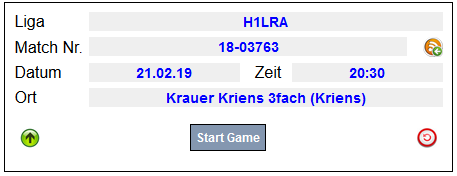 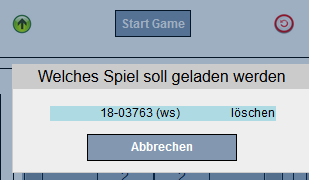 www.swiss.basketball	      #weareswissbasketball  		www.probasket.ch
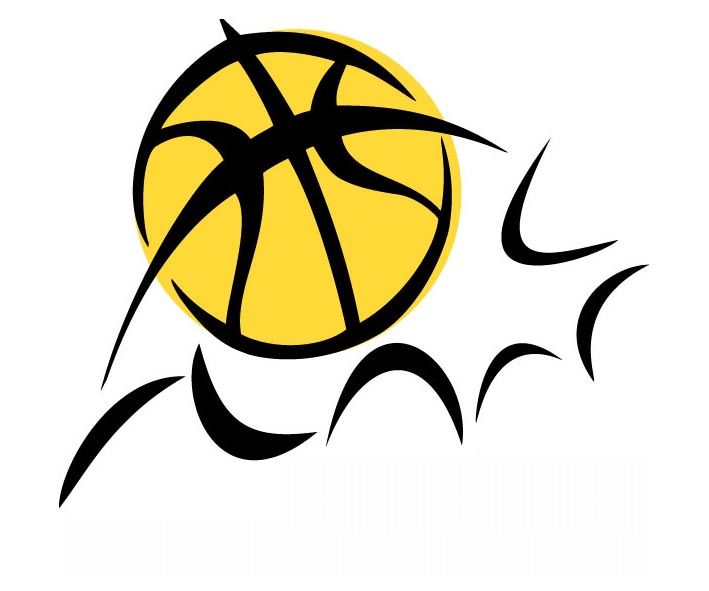 Anschreiber
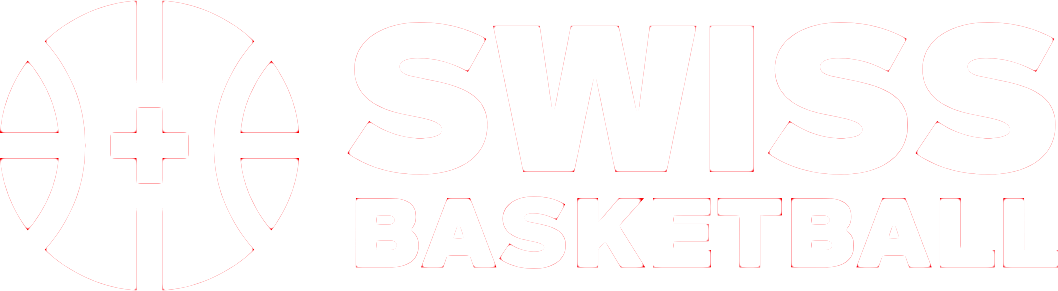 Falls Daten nicht korrekt, korrigieren:
Name der Mannschaften
Matchblattkopf (Spielnummer, Liga, Datum, usw.)
Mannschaftsbereich :
Spieler / Trainer
Spätestens
15 Min.
vor Spielbeginn
www.swiss.basketball	      #weareswissbasketball  		www.probasket.ch
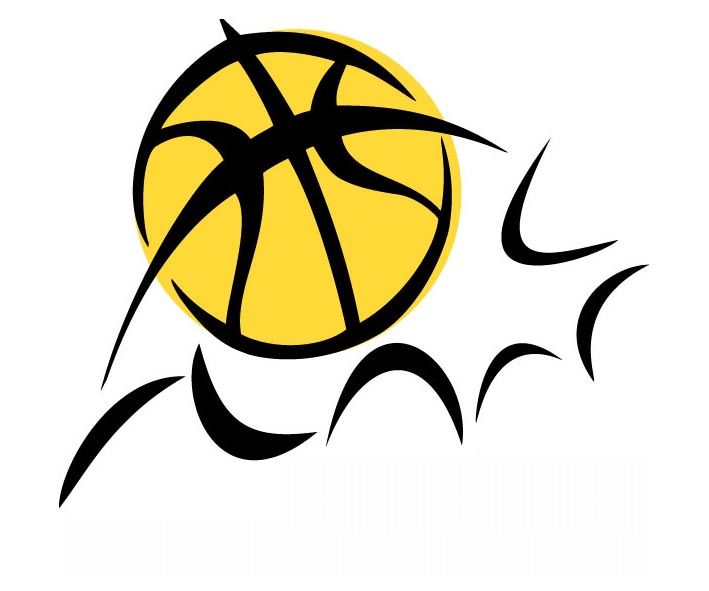 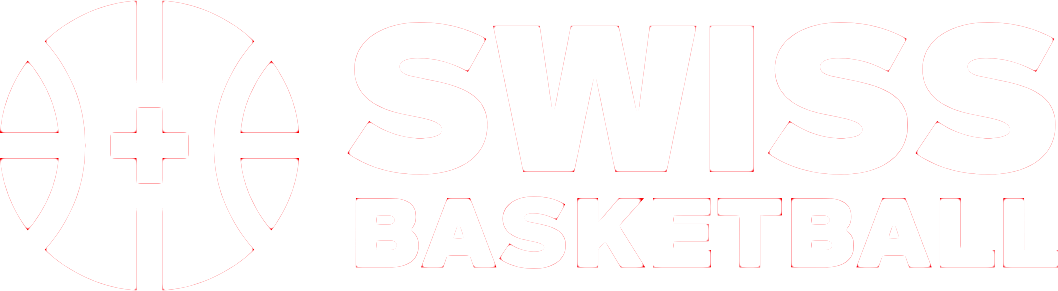 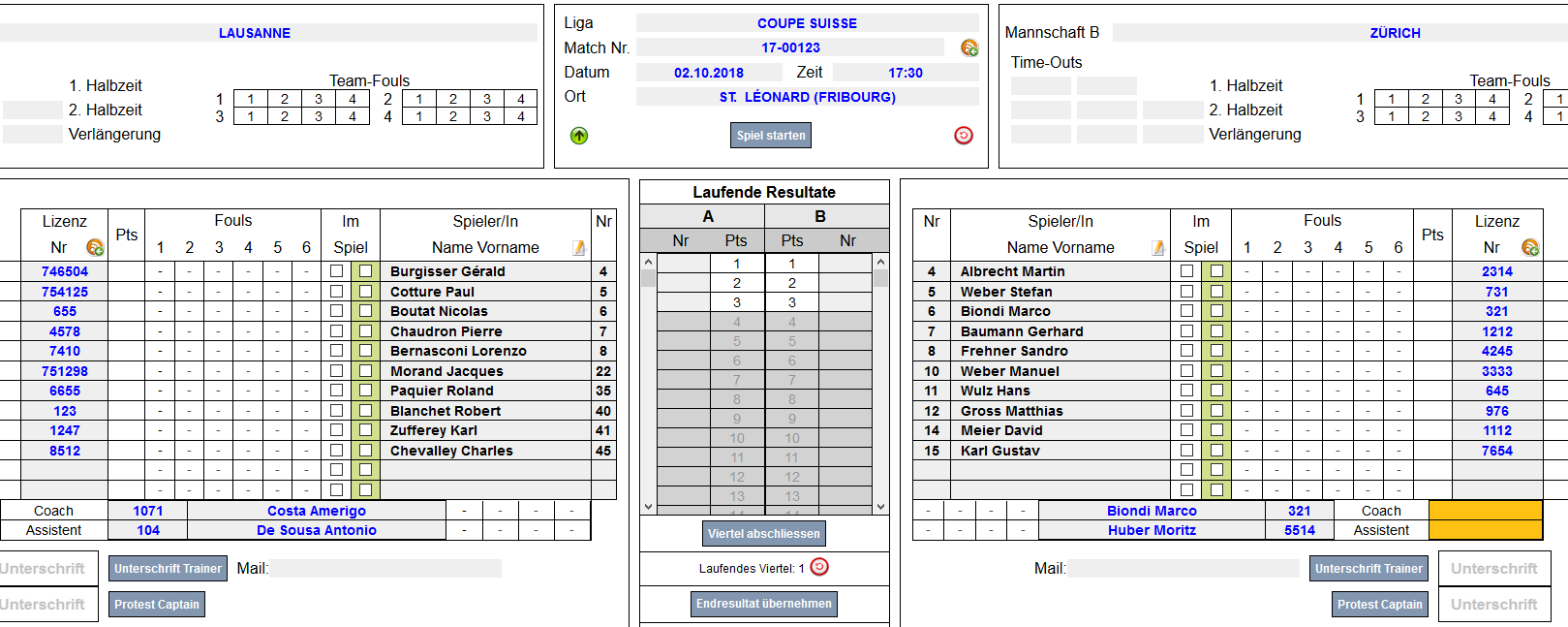 Zur Bearbeitung hier klicken
www.swiss.basketball	      #weareswissbasketball  		www.probasket.ch
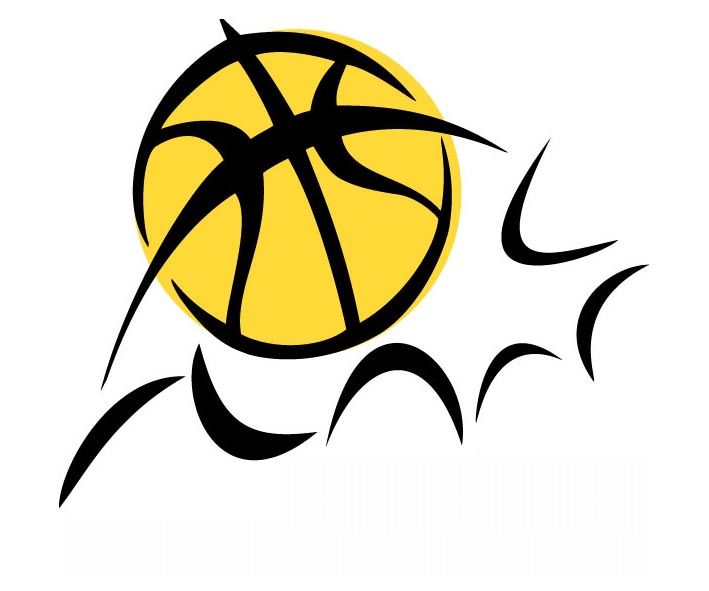 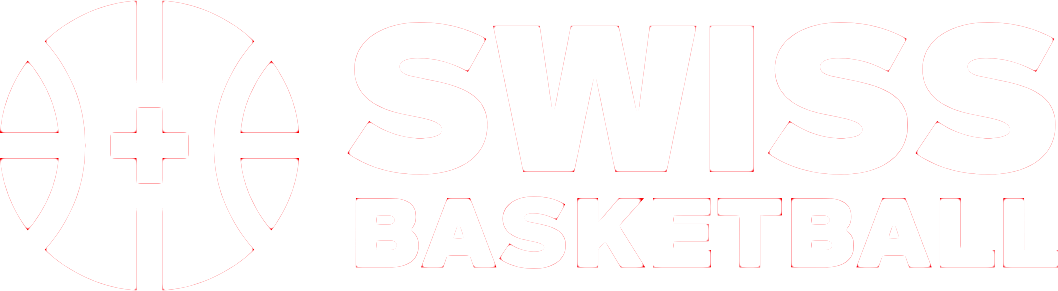 Die Offiziellen und Schiedsrichter tragen sich ein (falls sie nicht von Basketplan übernommen werden):
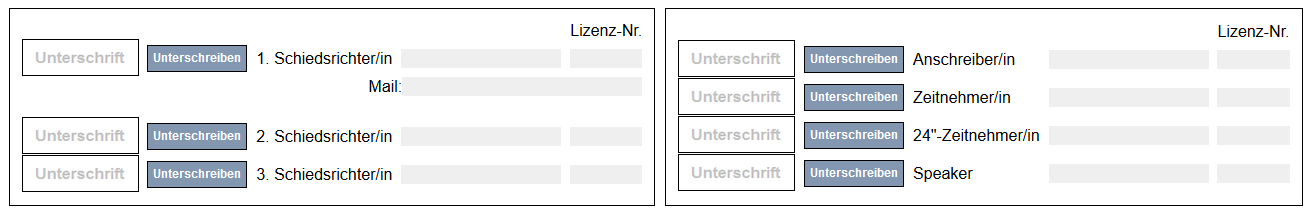 www.swiss.basketball	      #weareswissbasketball  		www.probasket.ch
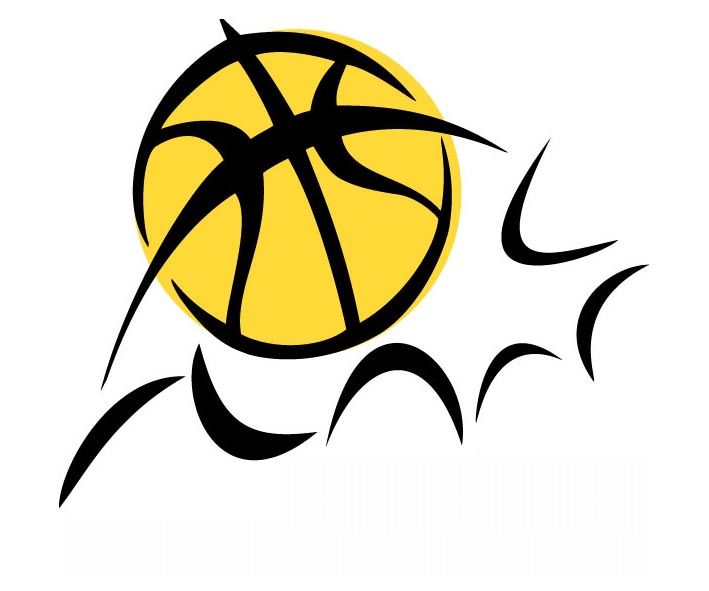 Anschreiber
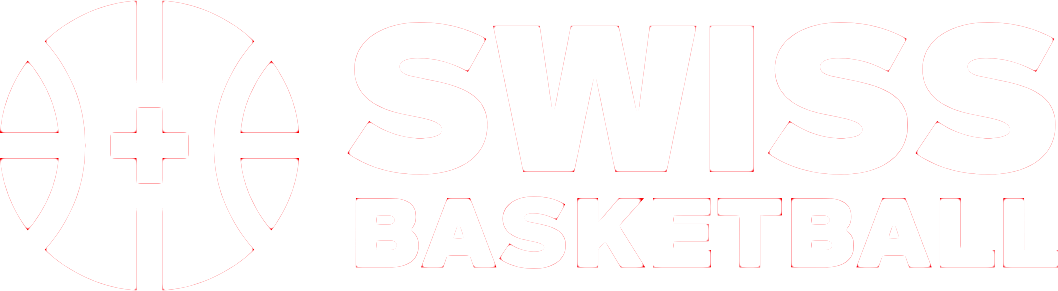 Der Trainer muss :
den Kapitän bezeichnen (CAP)
die Starting-Five bezeichnen
das Matchblatt unterschreiben
Spätestens
10 Min.
vor Spielbeginn
Zuerst muss der Trainer der Mannschaft A die Angaben machen.
www.swiss.basketball	      #weareswissbasketball  		www.probasket.ch
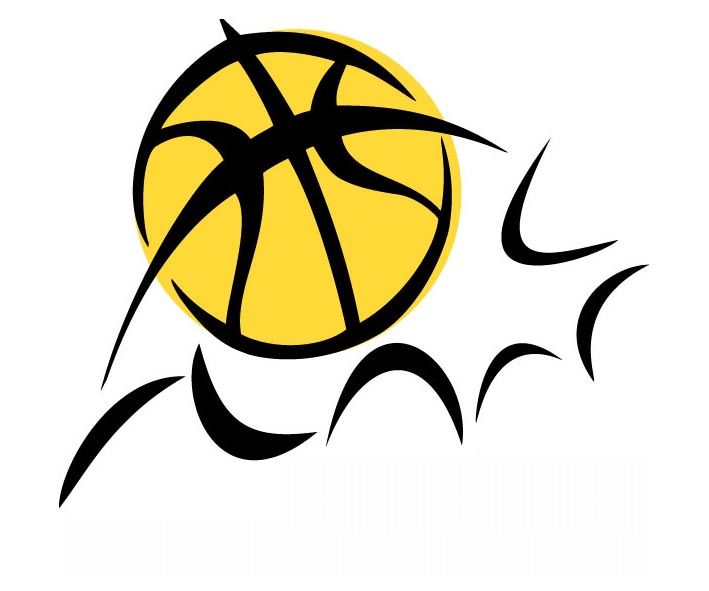 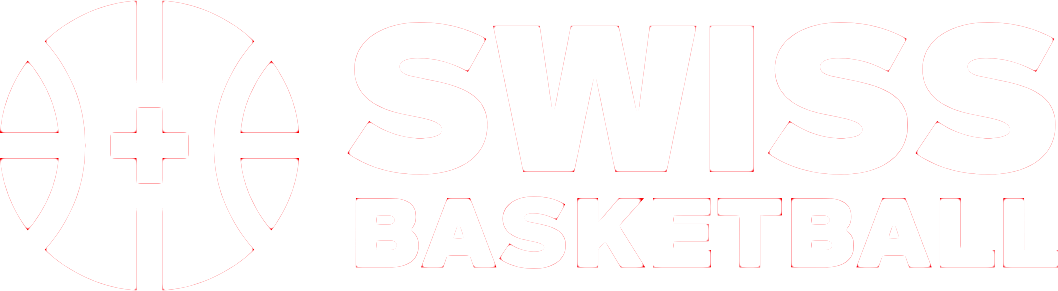 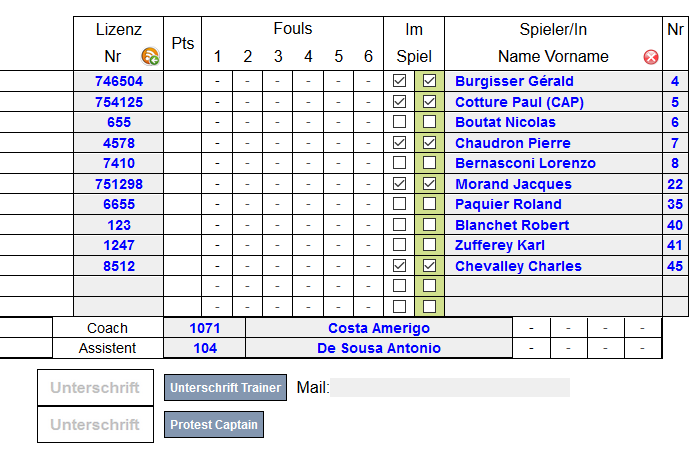 Nach der Angabe des Kapitäns, den Bearbeitungsmodus verlassen.
www.swiss.basketball	      #weareswissbasketball  		www.probasket.ch
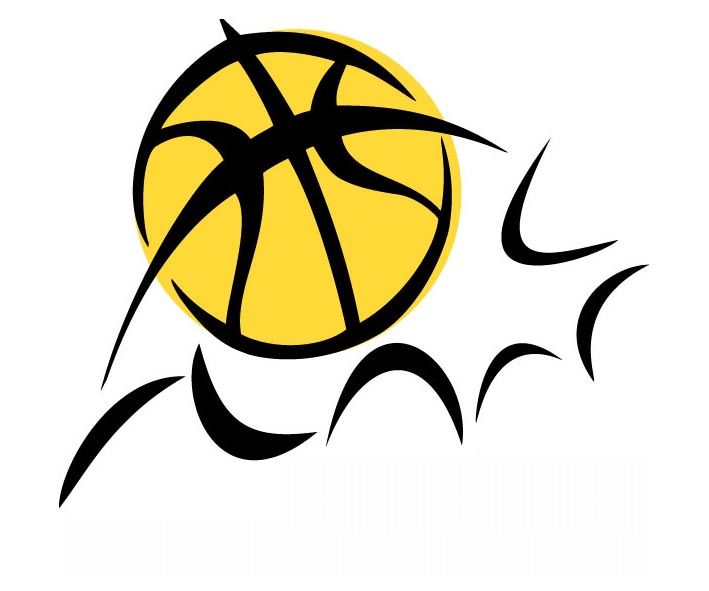 Anschreiber
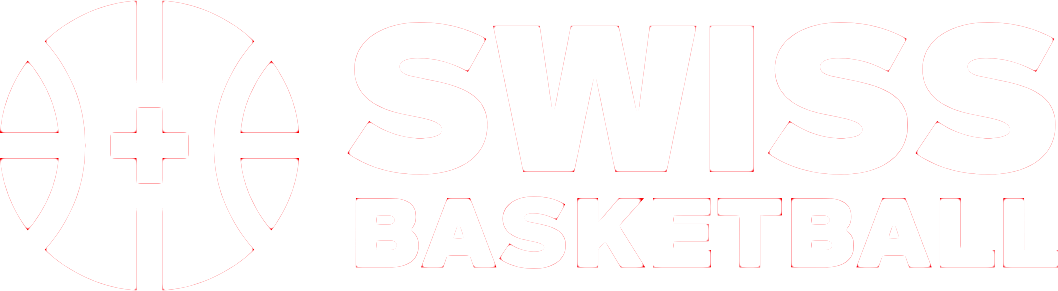 Start des Spiels
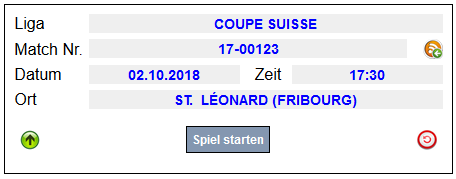 Auf «Start Game» klicken:

Die Lizenzinformationen werden ausgeblendet. Die Spieler werden nach den Trikotnummern sortiert.
www.swiss.basketball	      #weareswissbasketball  		www.probasket.ch
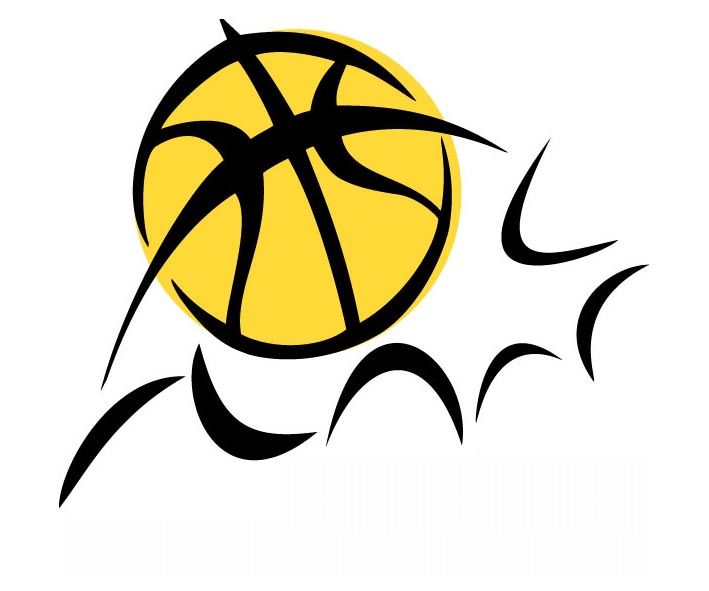 Anschreiber
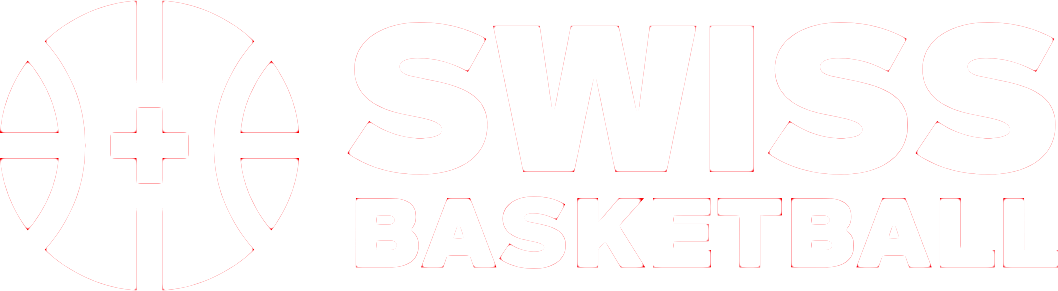 Während dem Spiel
Kennzeichnen, wenn ein Spieler eingewechselt wird
Nachführen der Time-Outs
www.swiss.basketball	      #weareswissbasketball  		www.probasket.ch
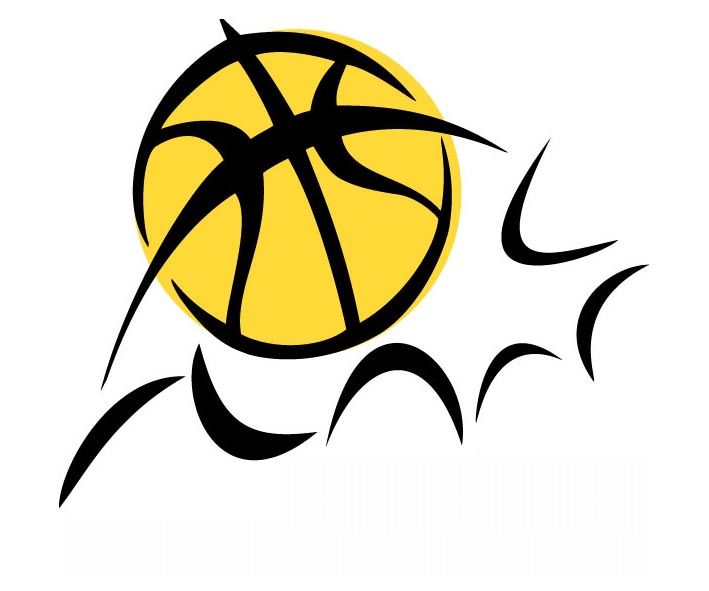 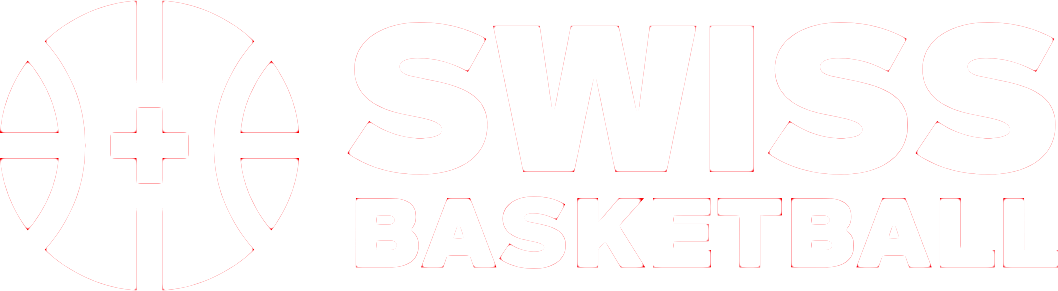 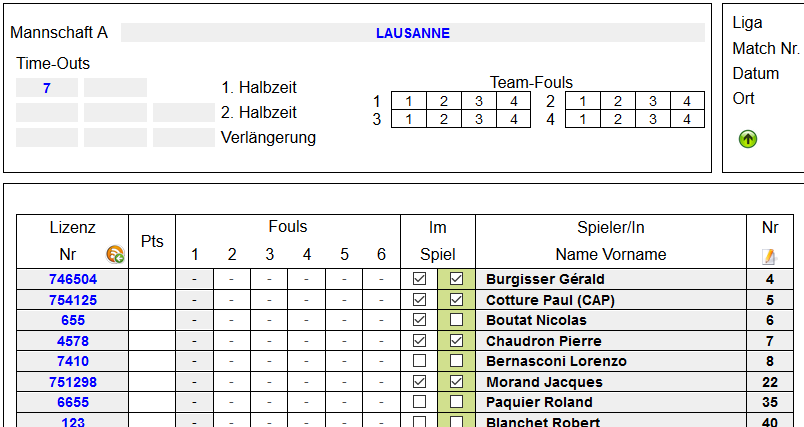 www.swiss.basketball	      #weareswissbasketball  		www.probasket.ch
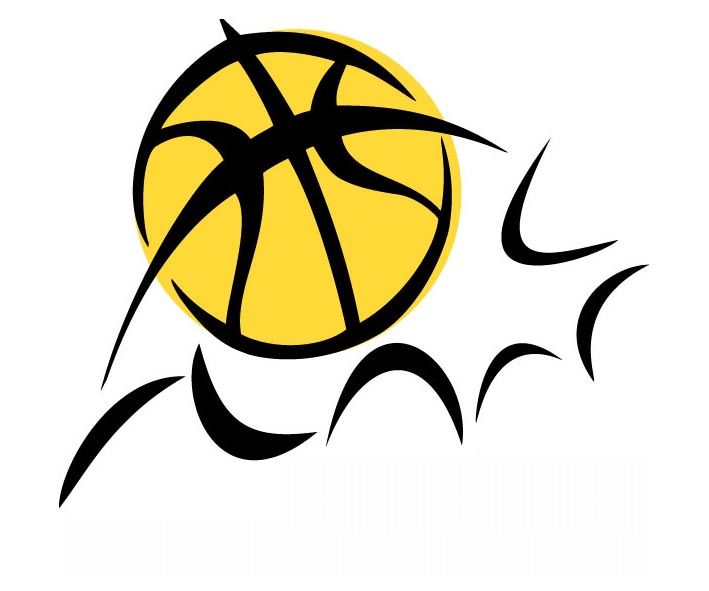 Anschreiber
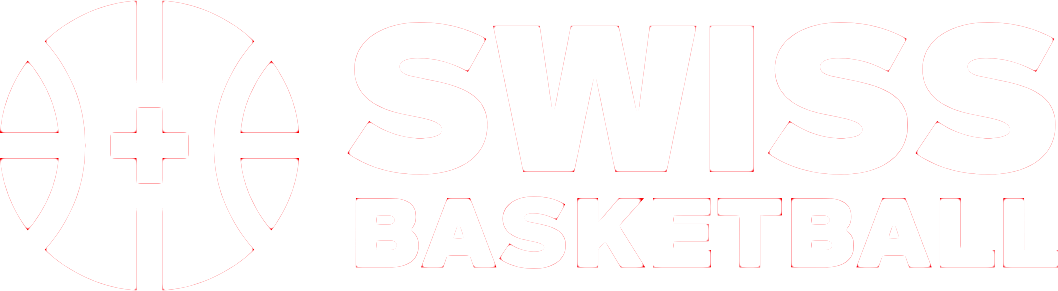 Während dem Spiel
Kennzeichnen, wenn ein Spieler eingewechselt wird
Nachführen der Time-Outs
Nachführen des laufenden Resultats
www.swiss.basketball	      #weareswissbasketball  		www.probasket.ch
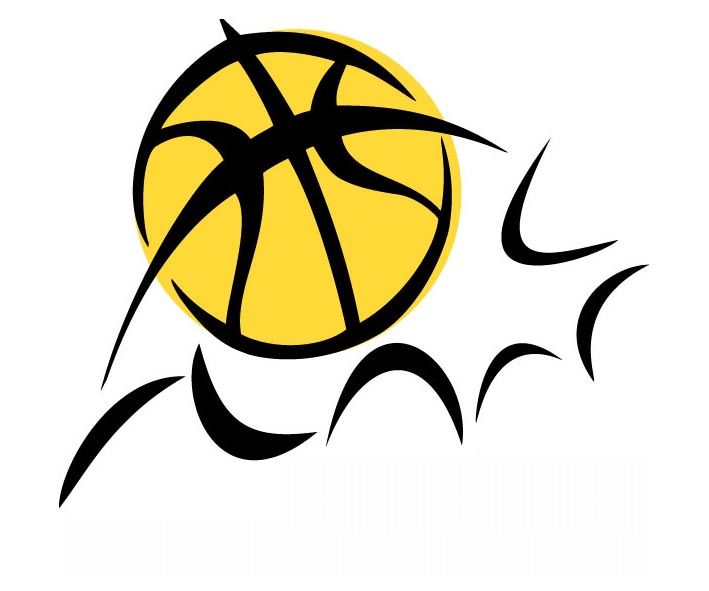 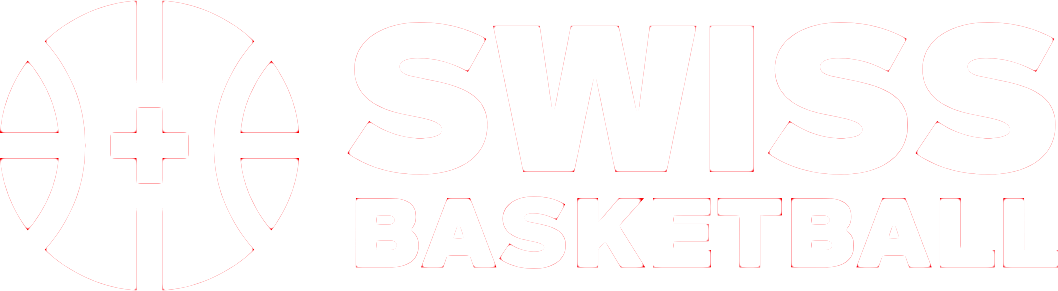 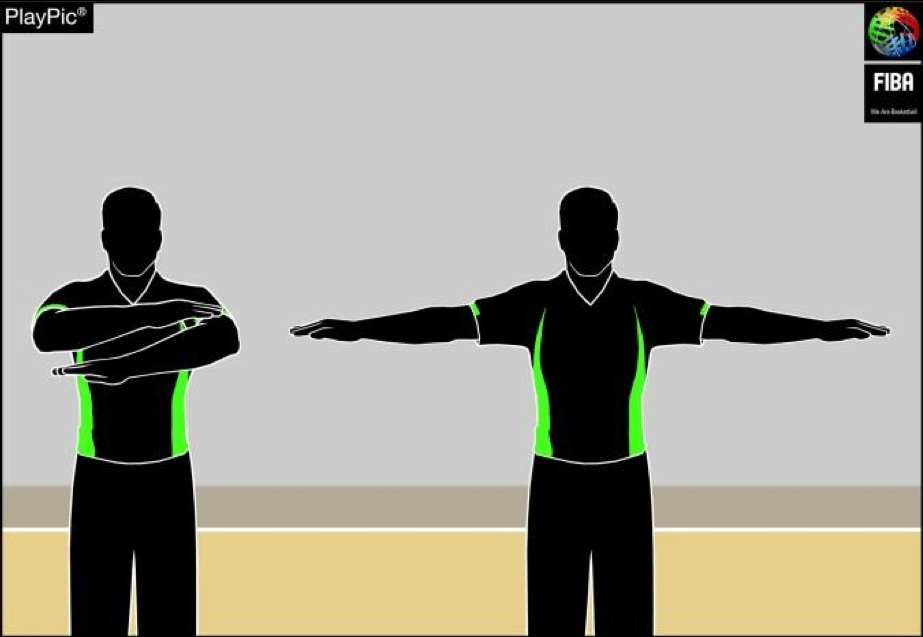 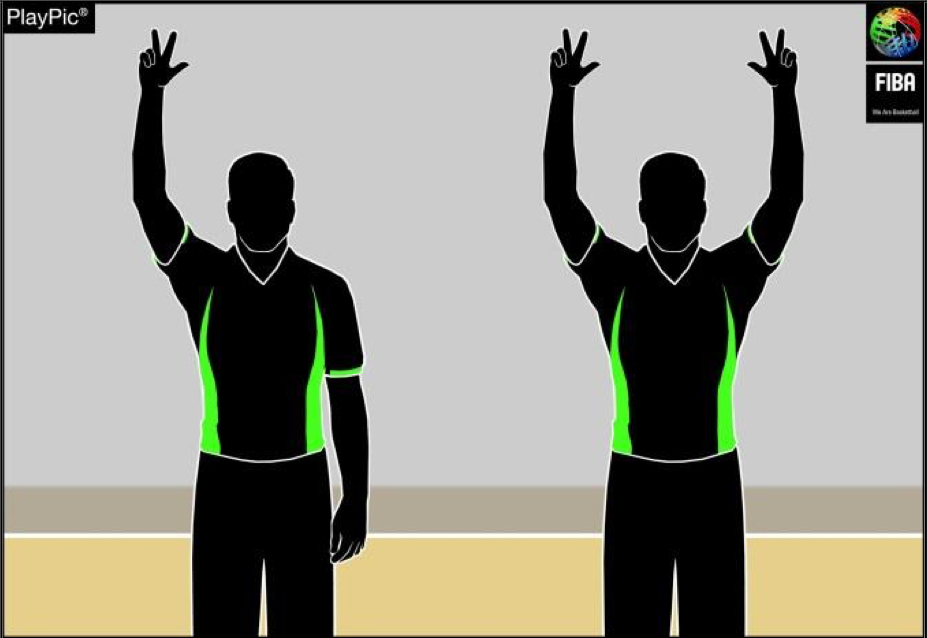 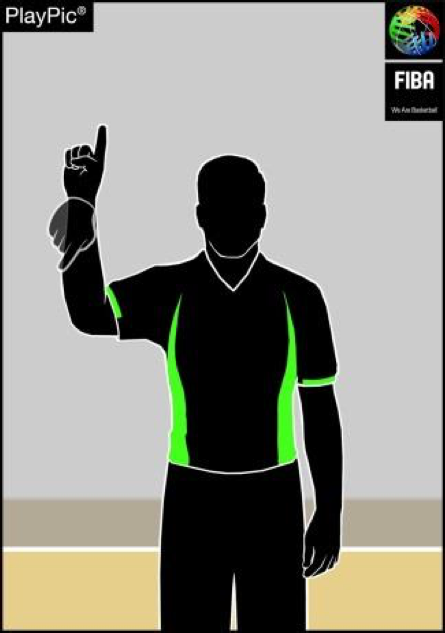 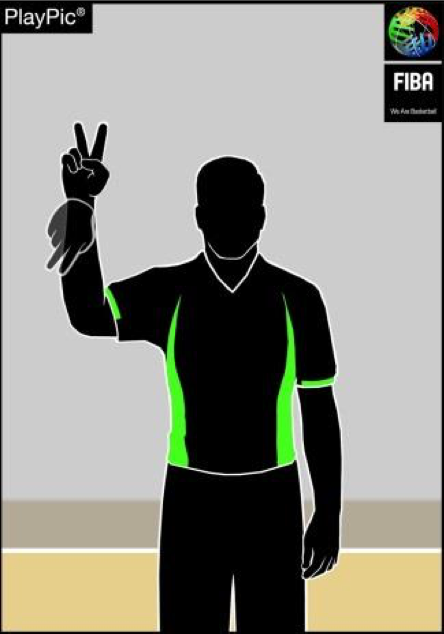 Korberfolg mit 1 Punkt
Korberfolg mit 2 Punkten
Korberfolg mit 3 Punkten
Korberfolg annuliert
www.swiss.basketball	      #weareswissbasketball  		www.probasket.ch
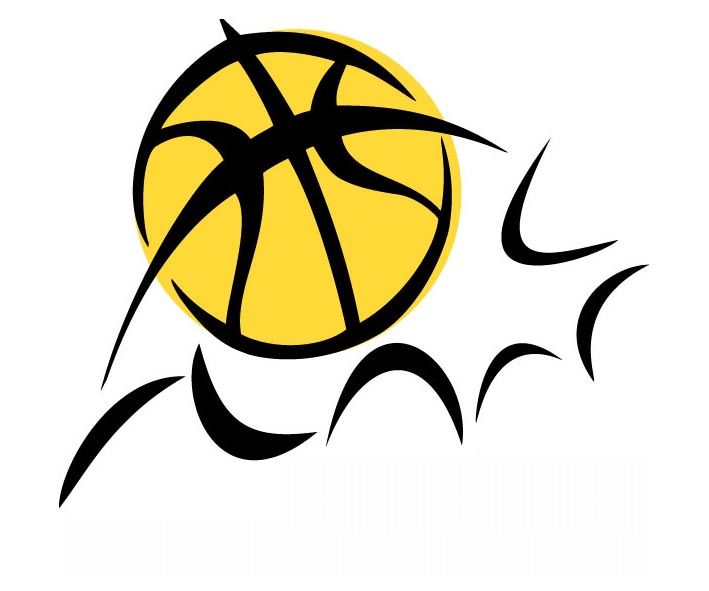 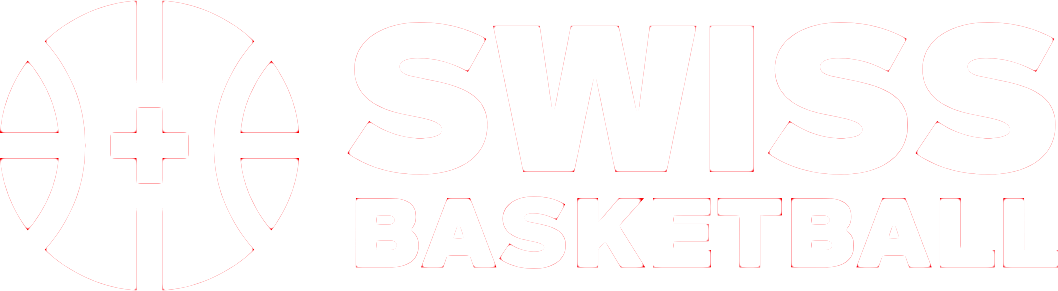 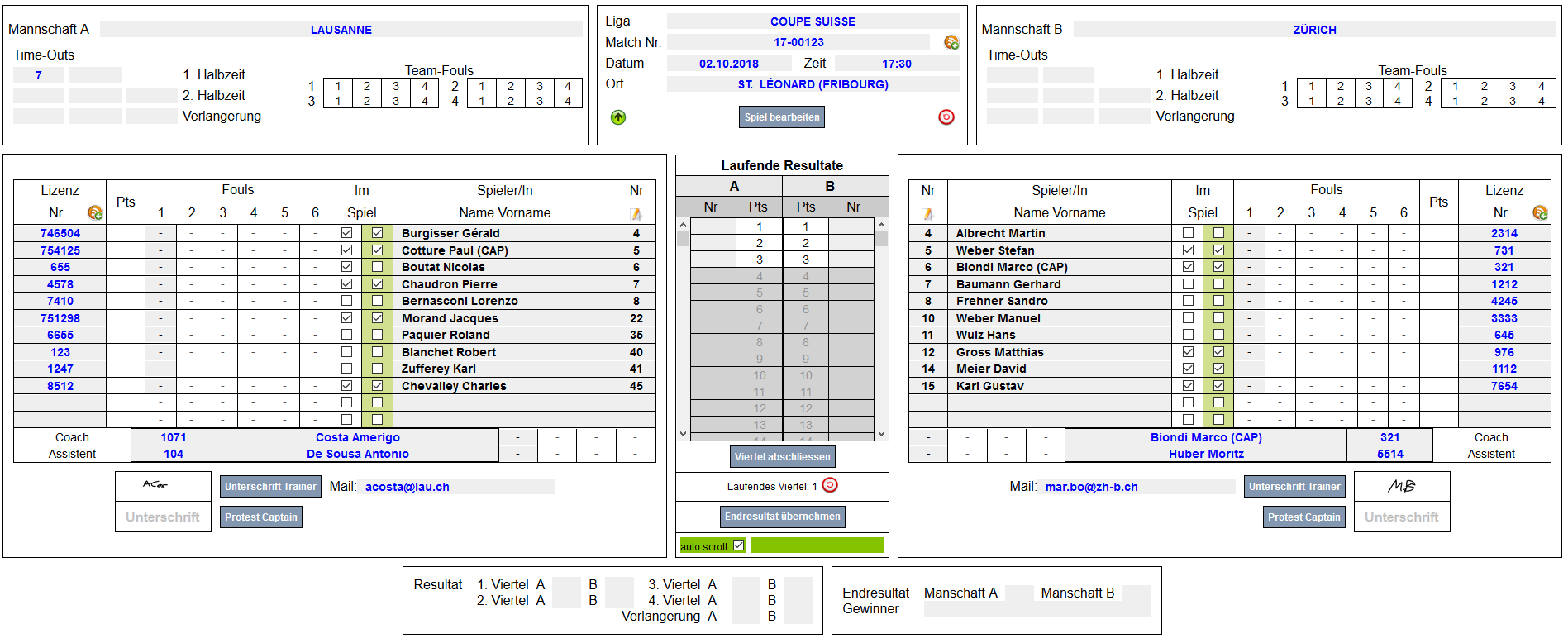 www.swiss.basketball	      #weareswissbasketball  		www.probasket.ch
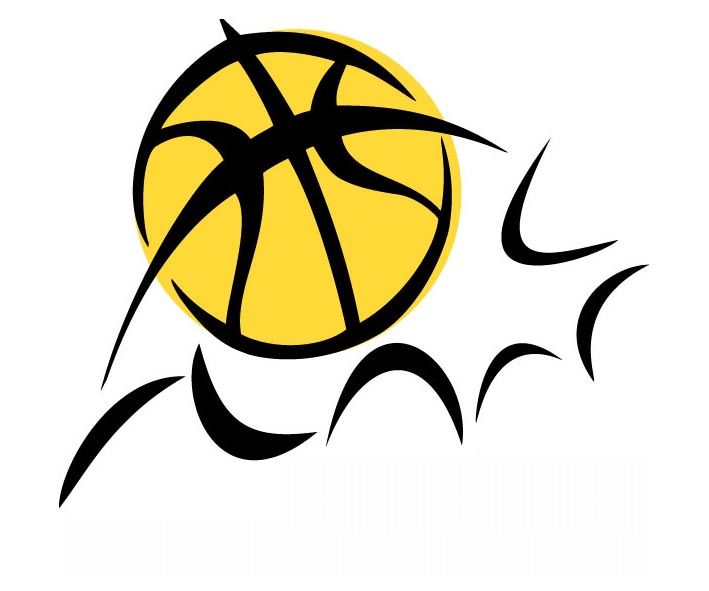 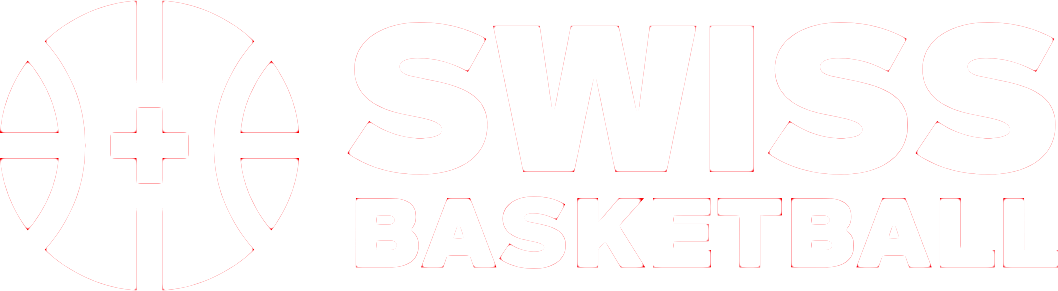 Korberfolg
Auf Anzahl Punkte und dann auf Spieler klicken
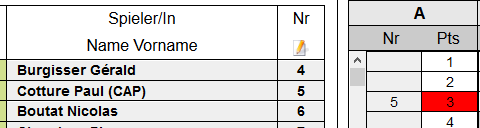 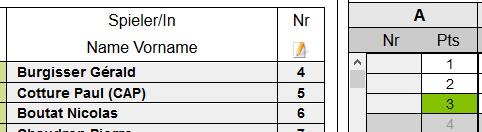 oder
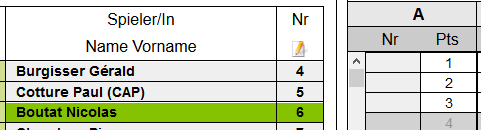 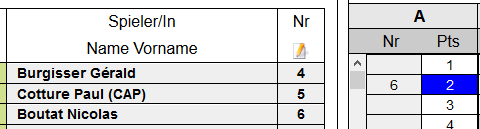 Auf Spieler und dann auf Anzahl Punkte klicken
Korrektur
Spielernummer löschen und Resultat korrigieren
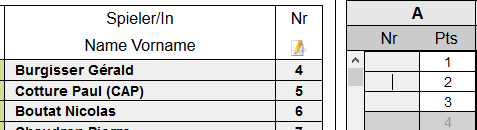 www.swiss.basketball	      #weareswissbasketball  		www.probasket.ch
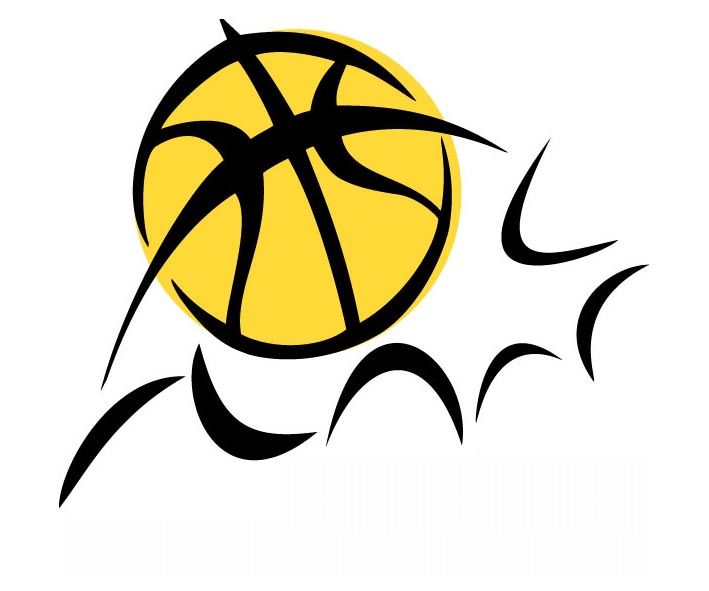 Anschreiber
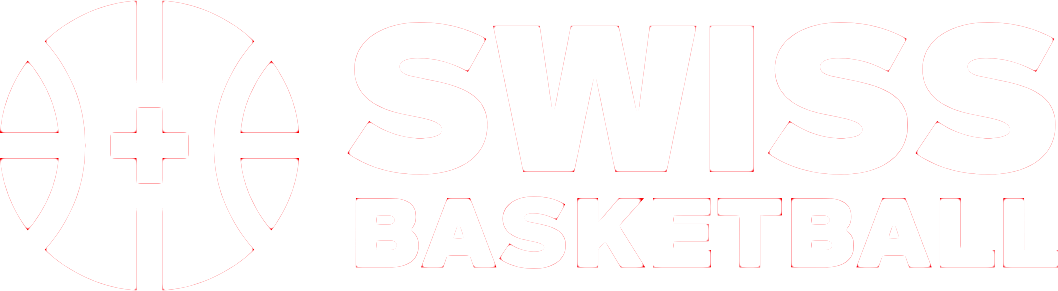 Während dem Spiel
Kennzeichnen, wenn ein Spieler eingewechselt wird
Nachführen der Time-Outs
Nachführen des laufenden Resultats
Nachführen der Spielerfouls
Nachführen der Mannschaftsfouls (automatisch)
www.swiss.basketball	      #weareswissbasketball  		www.probasket.ch
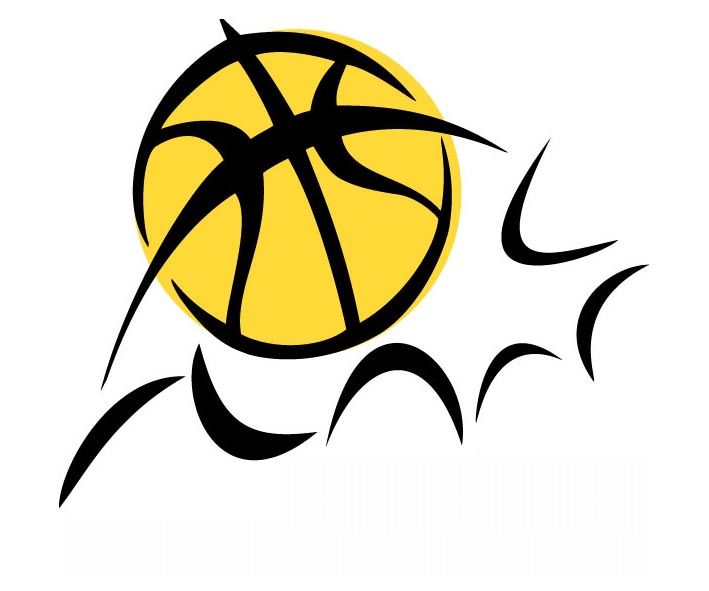 Anschreiber
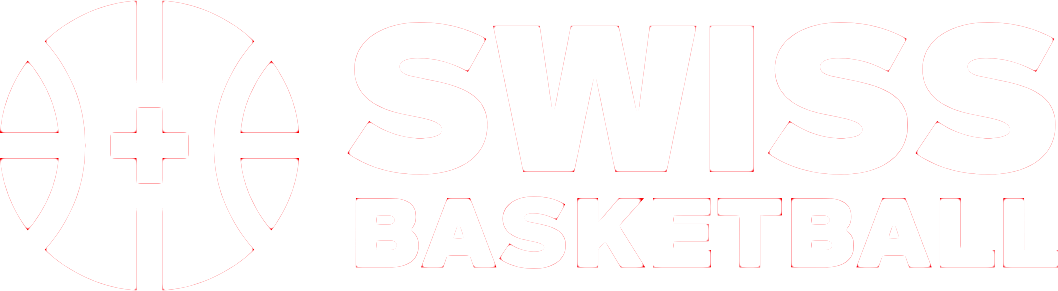 Vorgehen zum Eintragen eines Fouls
Beispiel : persönliches Foul ohne Freiwürfe
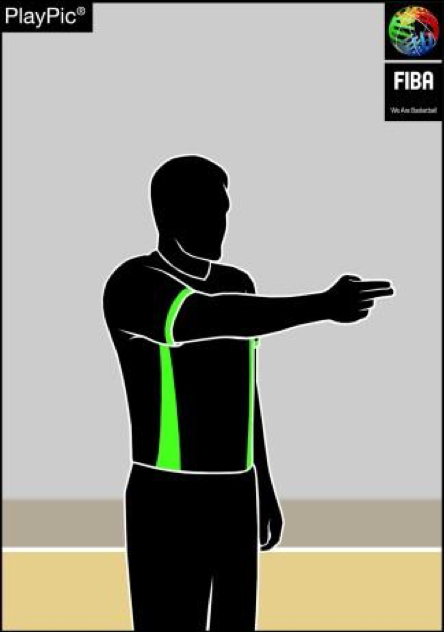 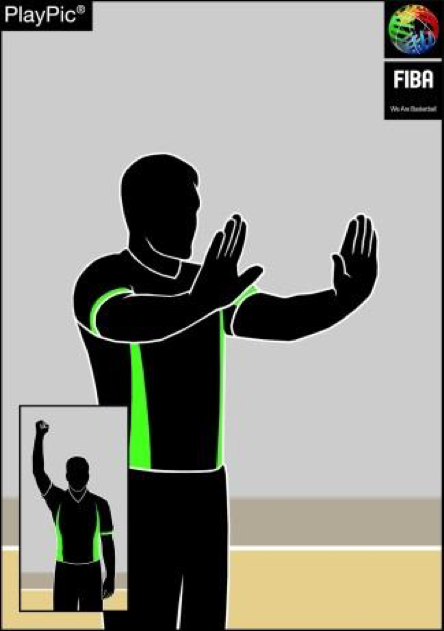 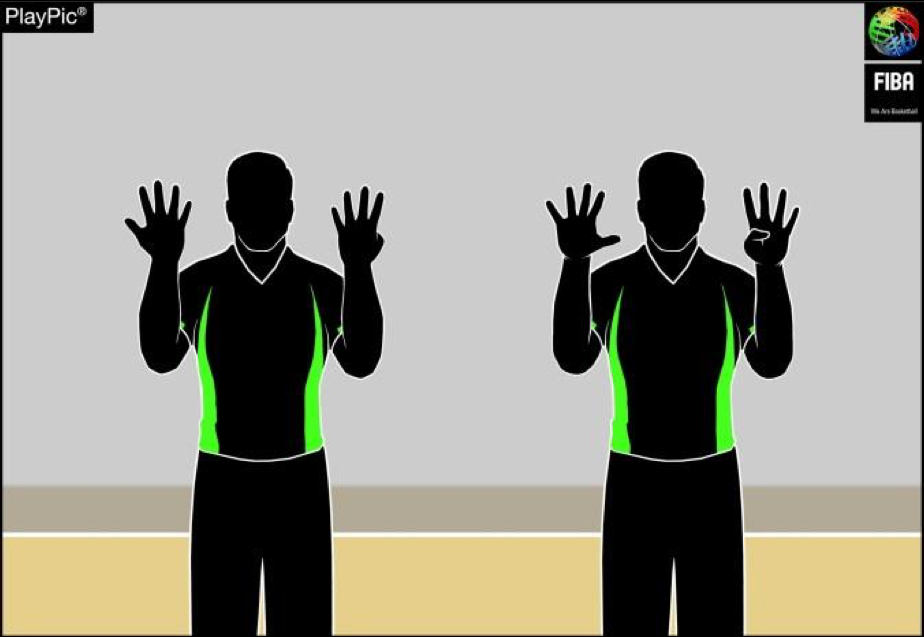 www.swiss.basketball	      #weareswissbasketball  		www.probasket.ch
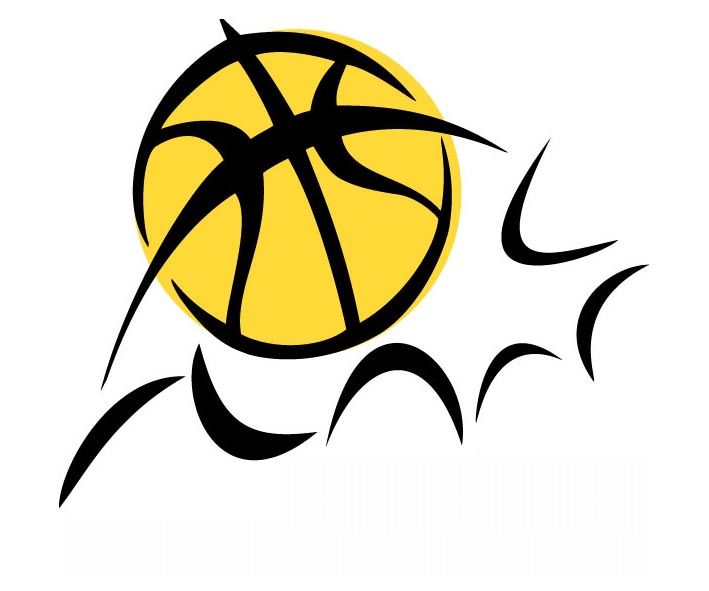 Anschreiber
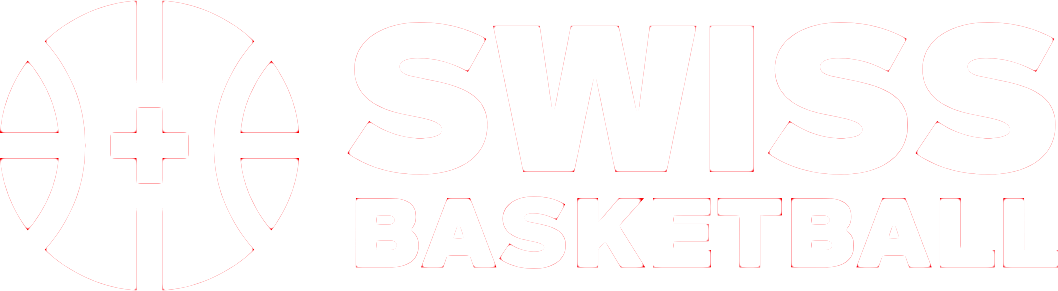 Vorgehen zum Eintragen eines Fouls
Beispiel : persönliches Foul mit zwei Freiwürfen
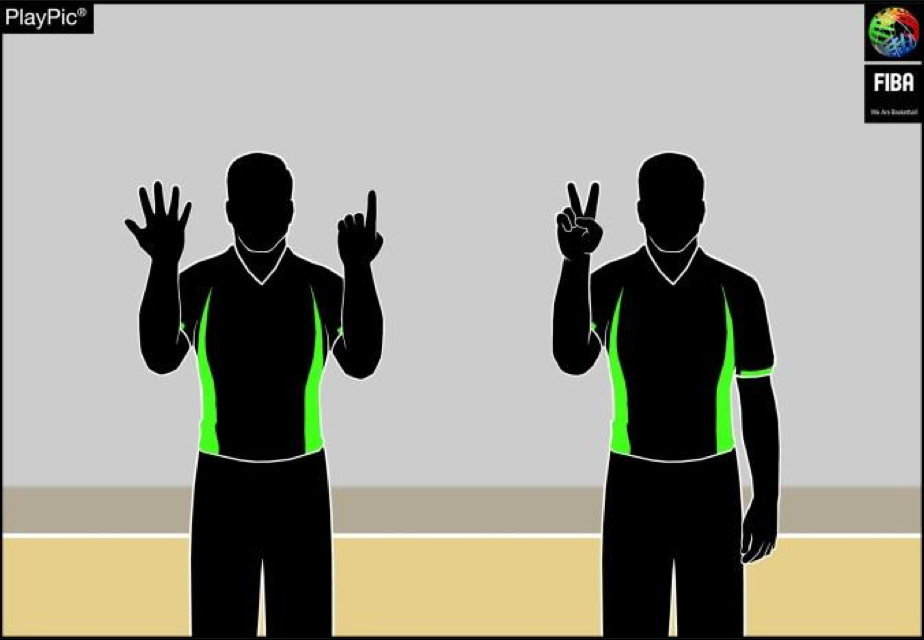 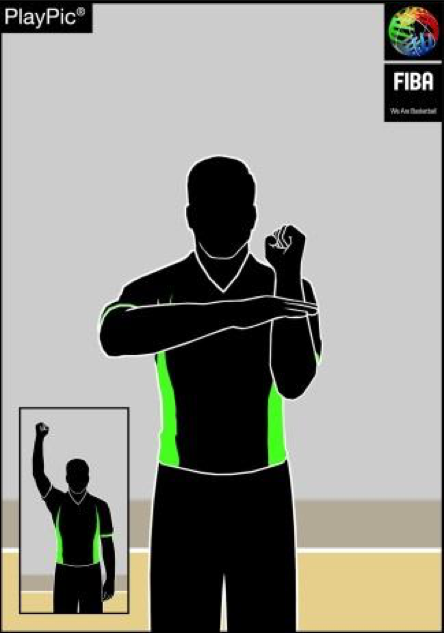 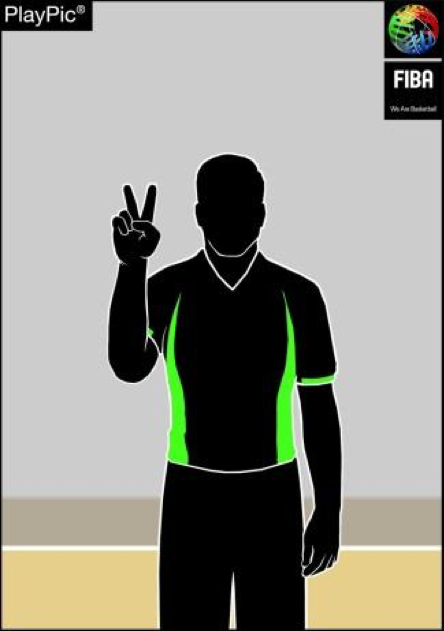 www.swiss.basketball	      #weareswissbasketball  		www.probasket.ch
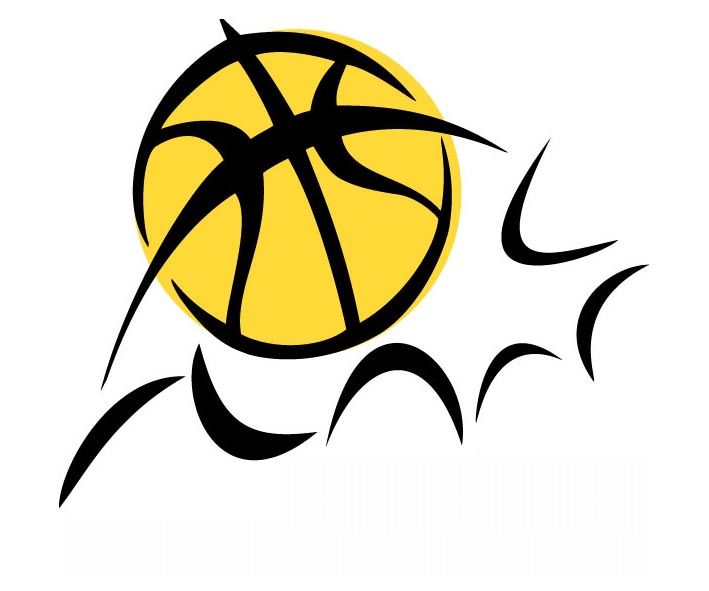 Anschreiber
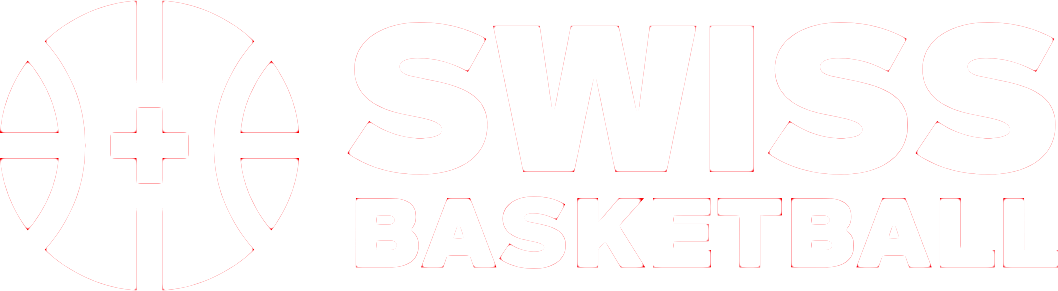 Vorgehen zum Eintragen eines Fouls
Beispiel : persönliches Foul mit erfolgreichem Korbwurf und einem Freiwurf
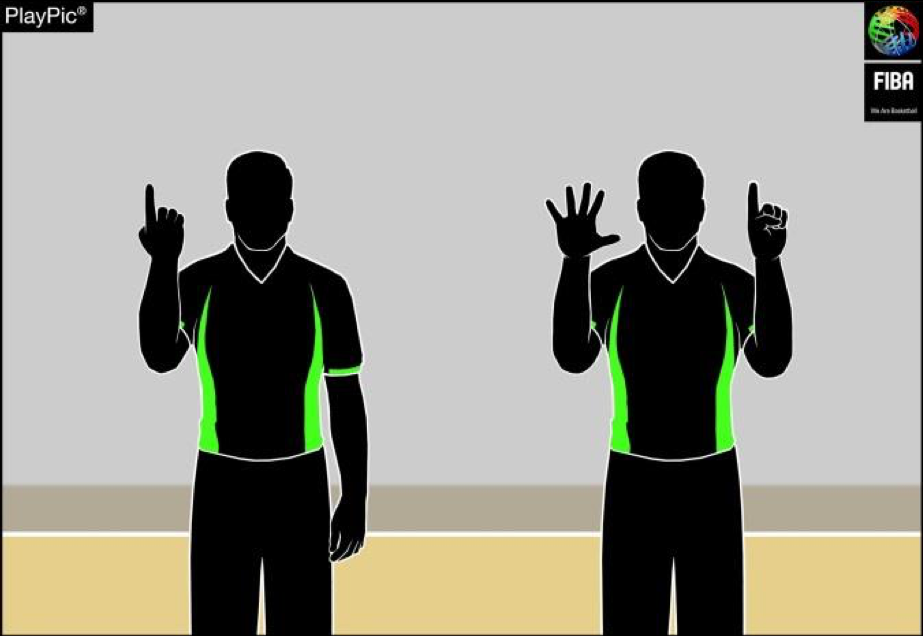 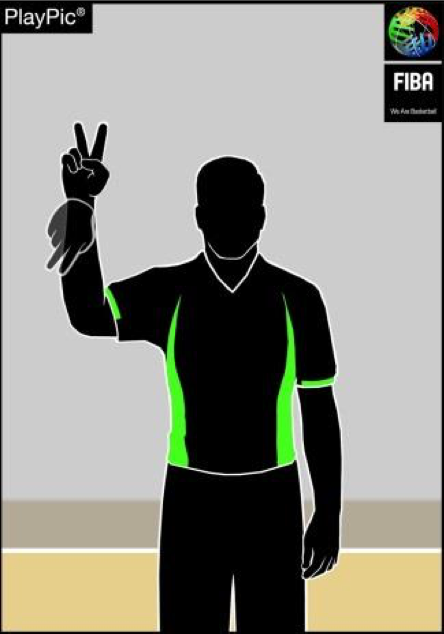 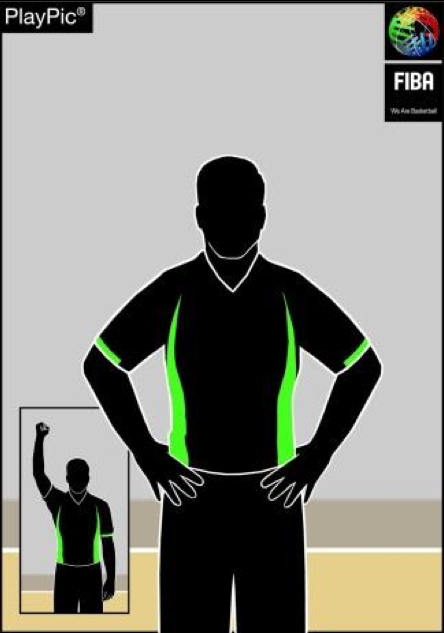 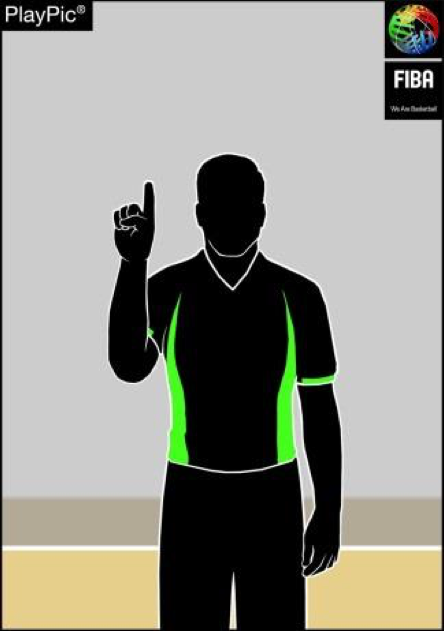 www.swiss.basketball	      #weareswissbasketball  		www.probasket.ch
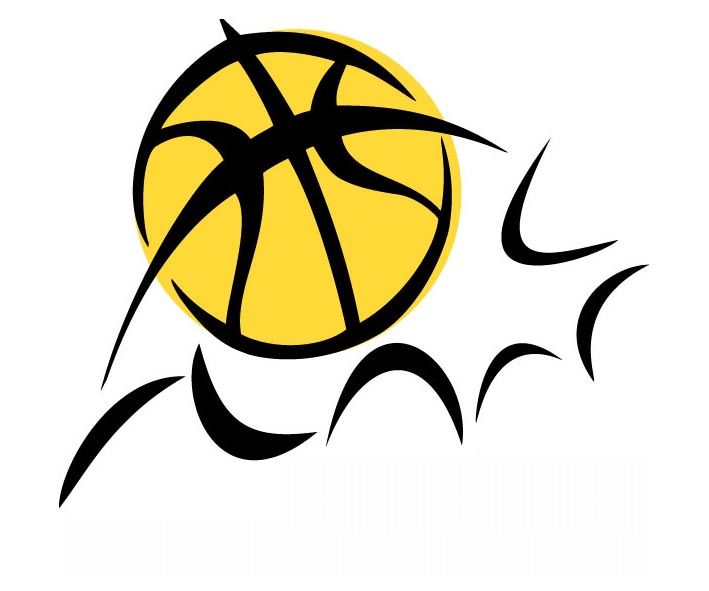 Spielernummern
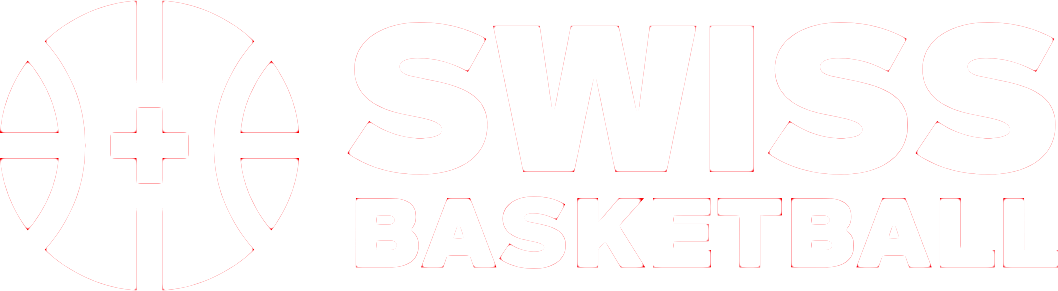 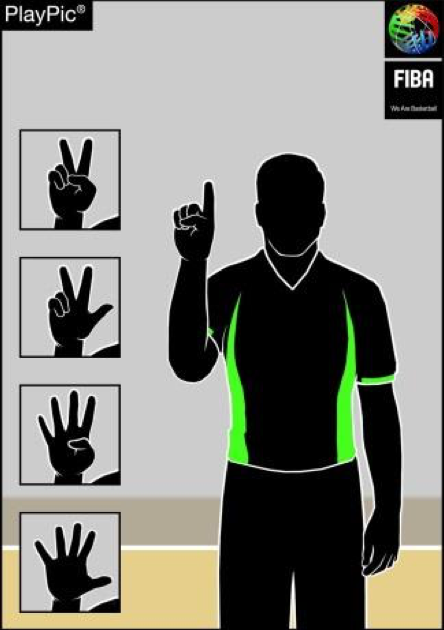 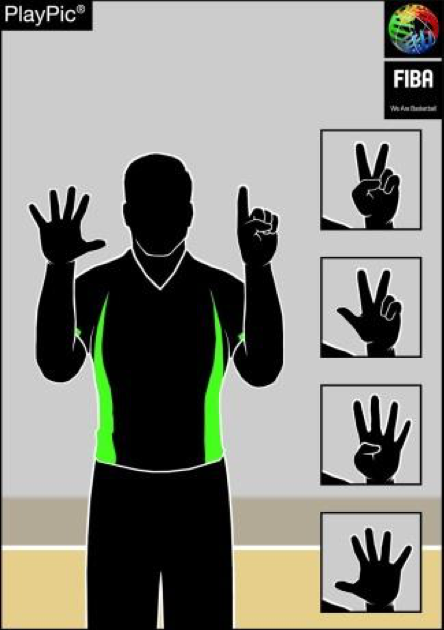 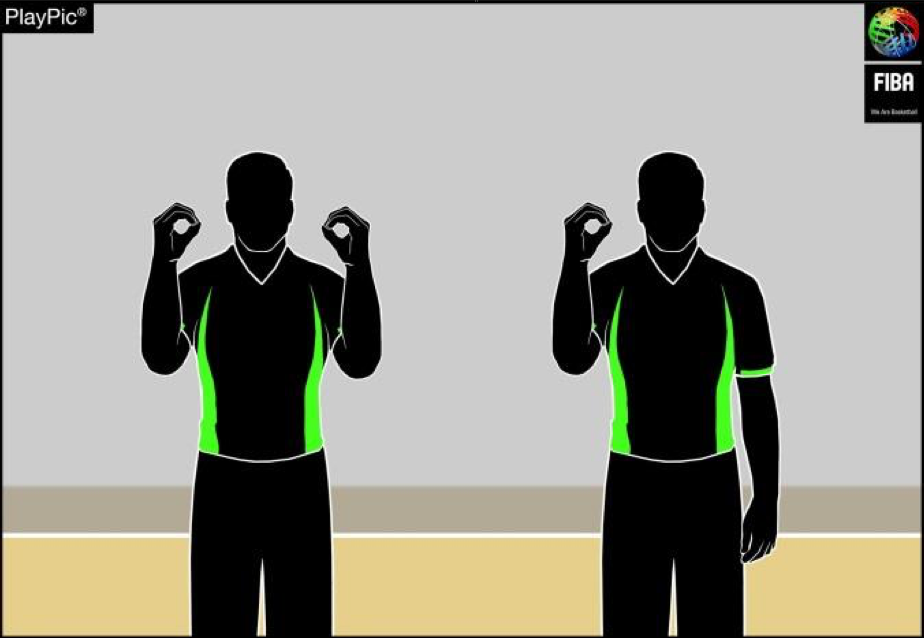 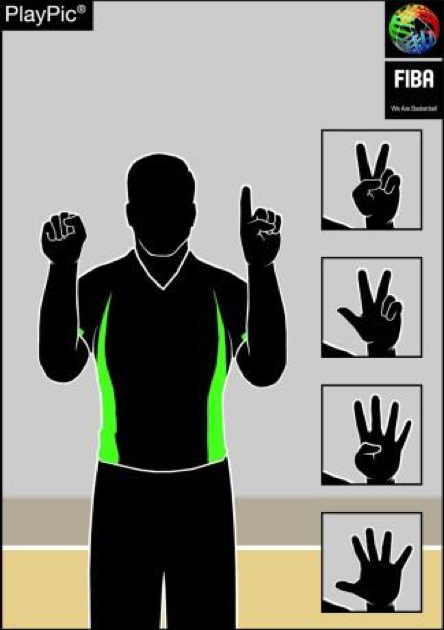 00 und 0
1 bis 5
6 bis 10
11 bis 15
www.swiss.basketball	      #weareswissbasketball  		www.probasket.ch
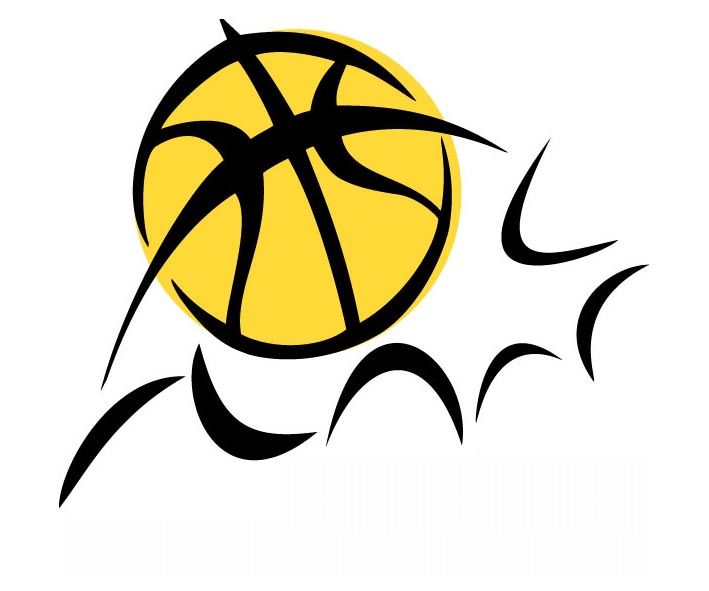 Spielernummern
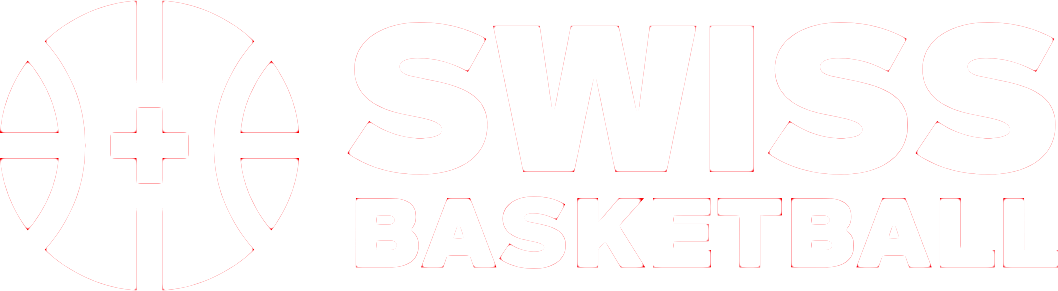 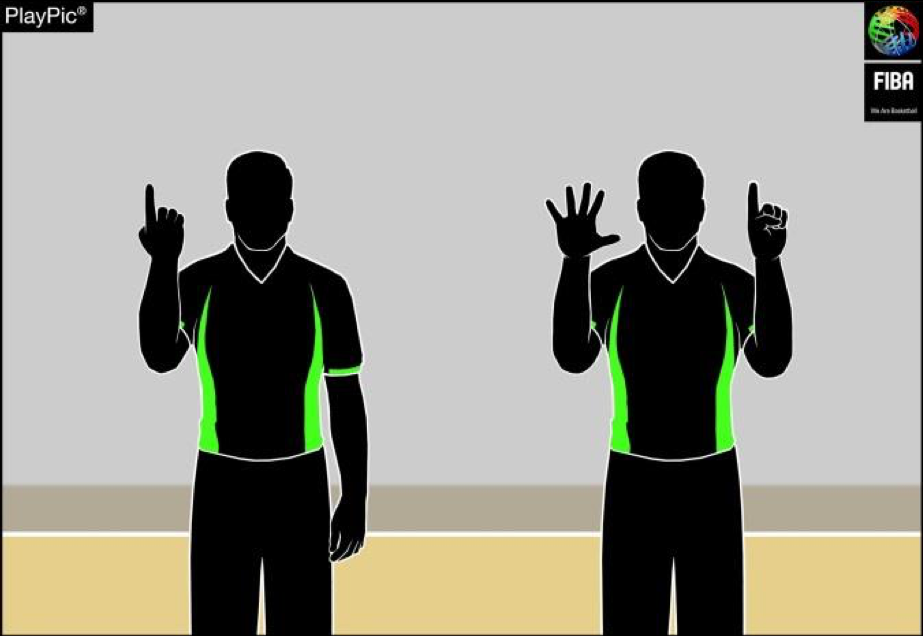 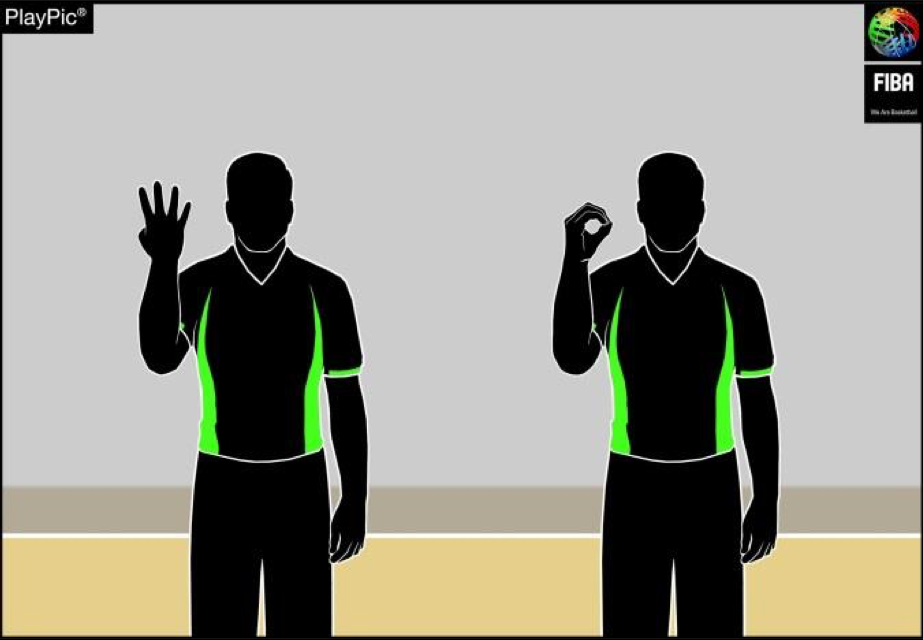 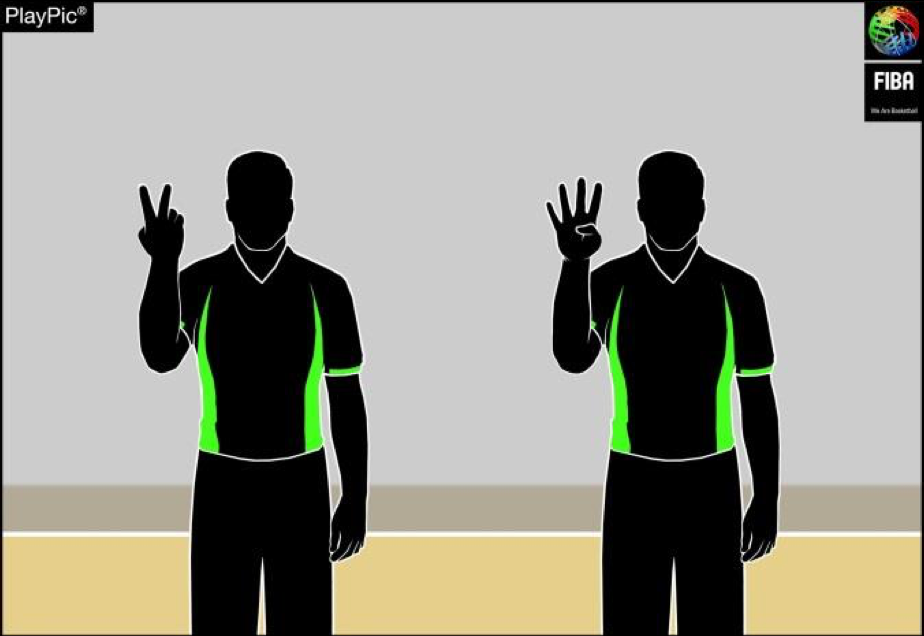 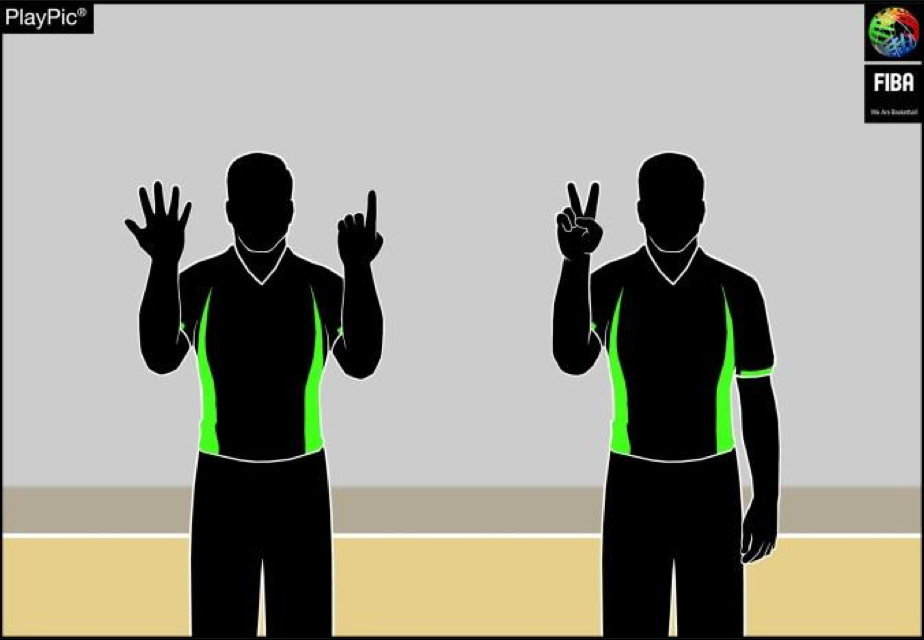 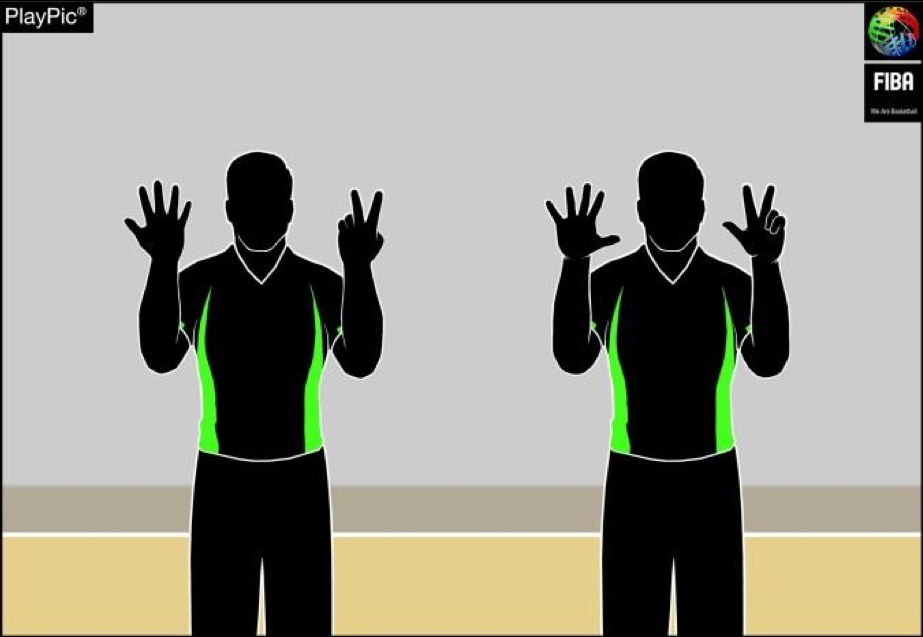 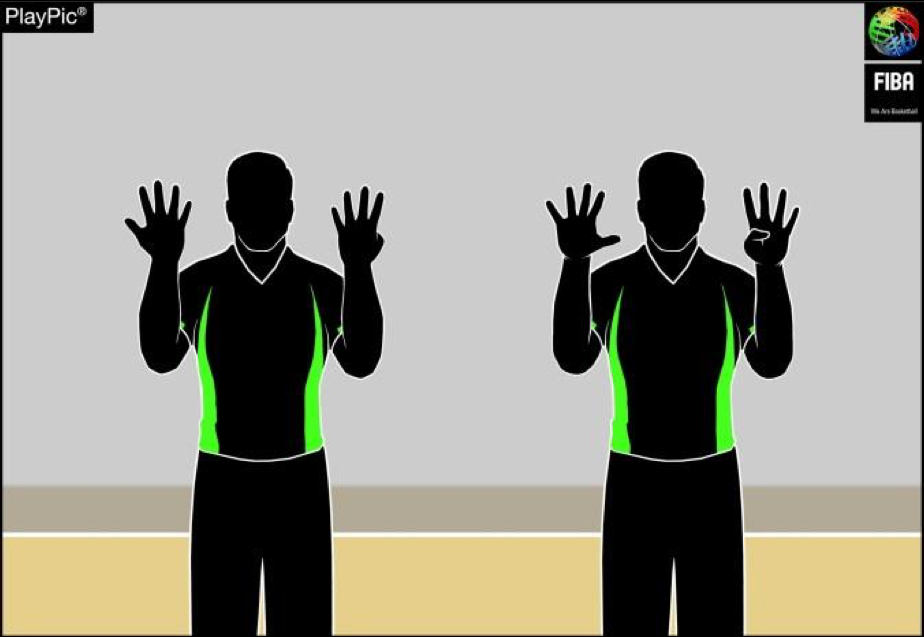 16
24
40
62
78
99
www.swiss.basketball	      #weareswissbasketball  		www.probasket.ch
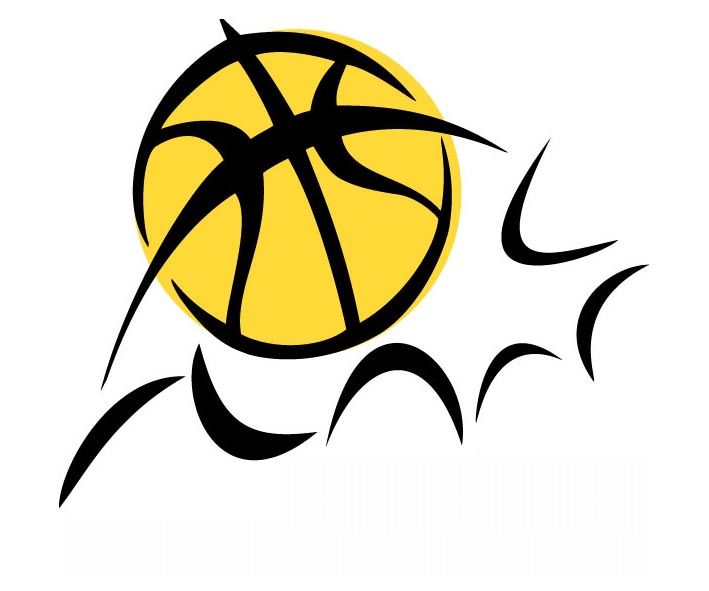 Nachführen der Fouls
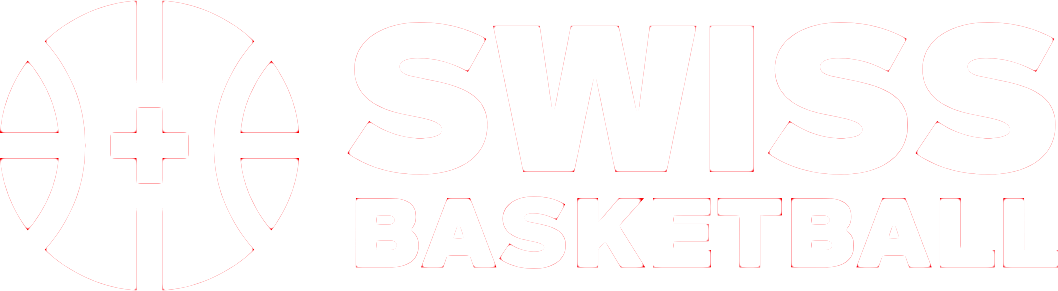 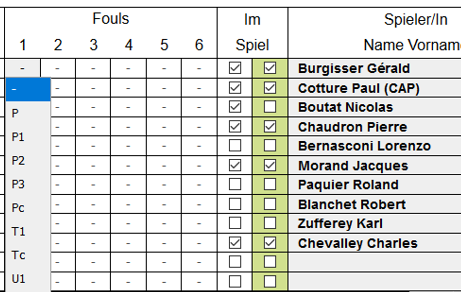 Prinzip
Auf das « - » beim Spieler klicken. Es öffnet sich eine Auswahl.
Auch wenn 6 Fouls eingetragen werden können, ist der Spieler nach dem fünften Foul draussen.
Korrektur
Zuerst auf das Foul und dann in der Auswahl auf das « - » oder das richtige Foul klicken.
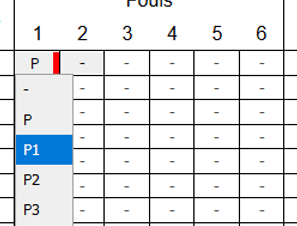 www.swiss.basketball	      #weareswissbasketball  		www.probasket.ch
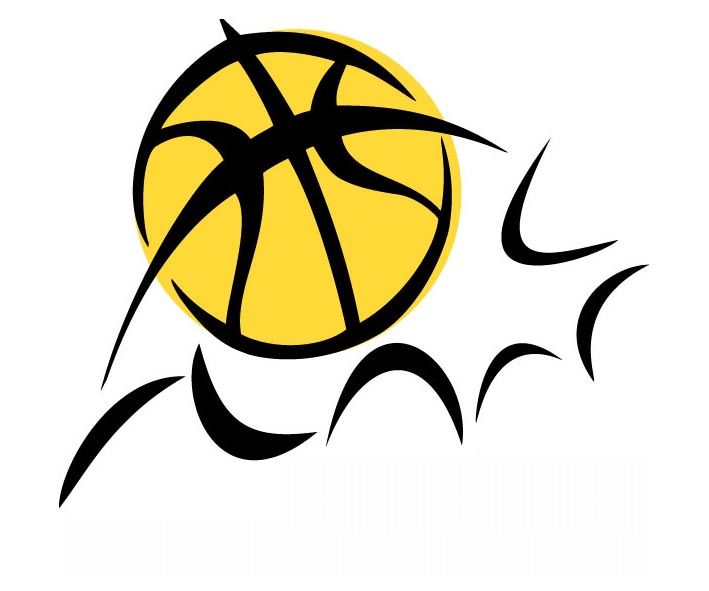 Nachführen der Fouls
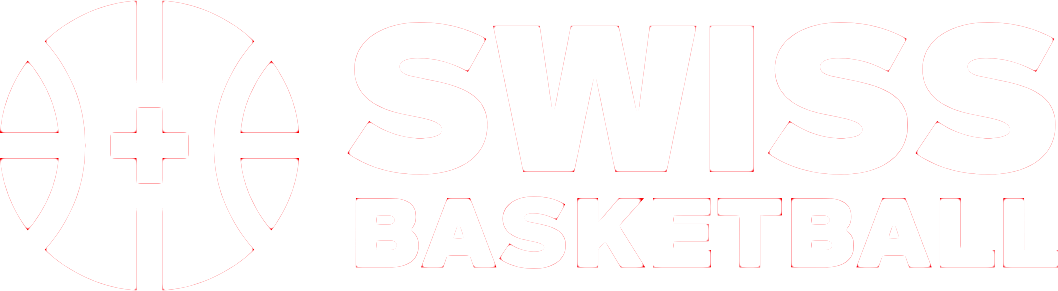 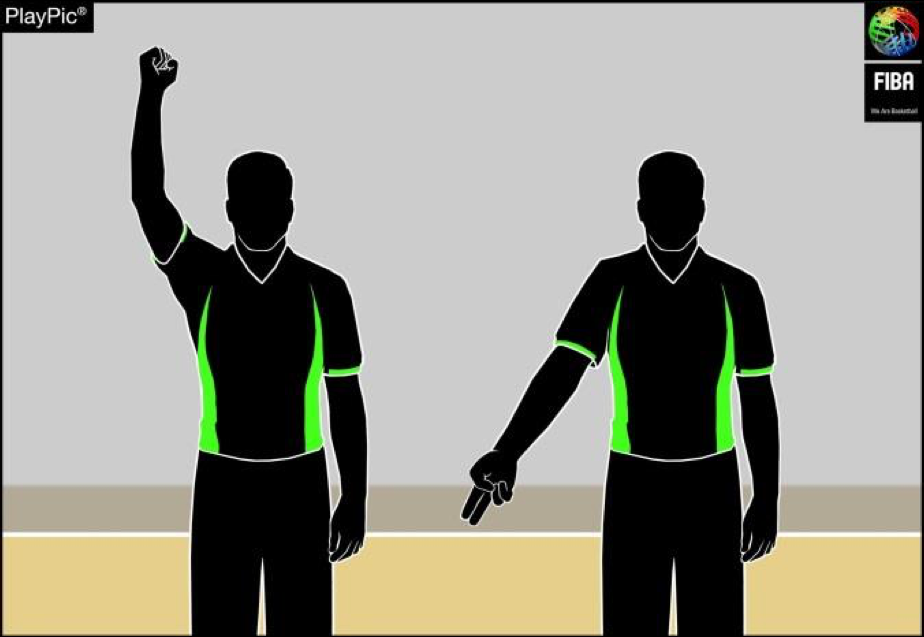 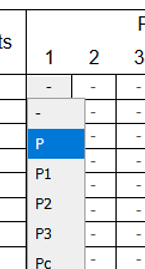 Persönliches Foul eines Spielers
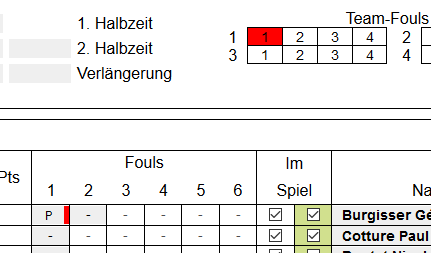 P
Die Mannschaftsfouls werden automatisch eingetragen
www.swiss.basketball	      #weareswissbasketball  		www.probasket.ch
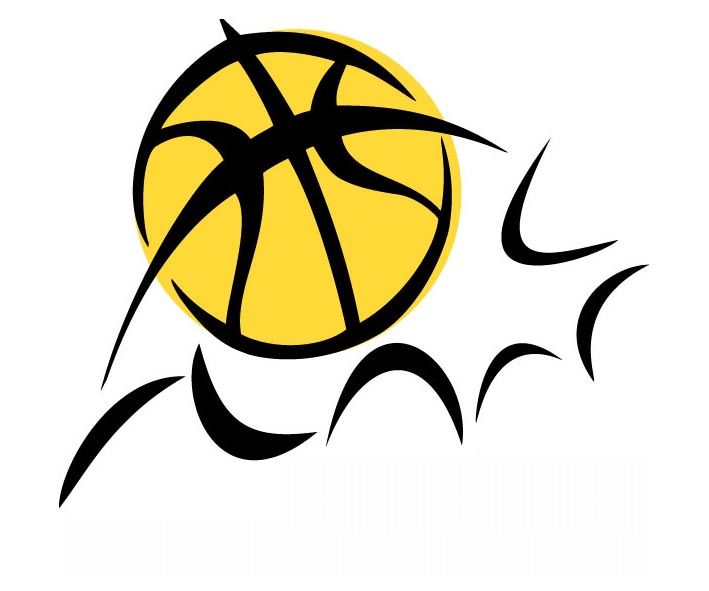 Nachführen der Fouls
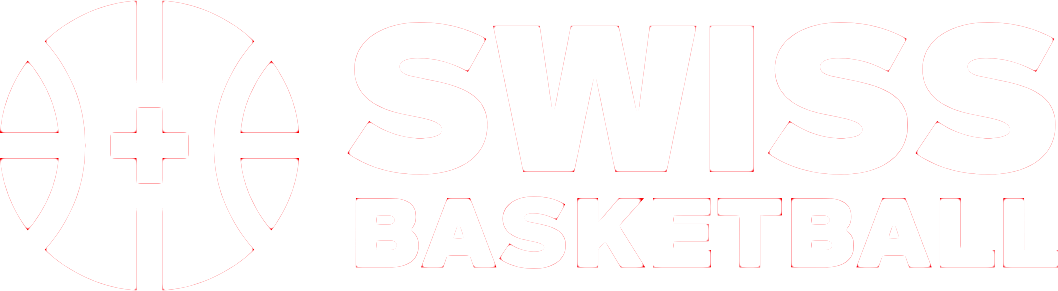 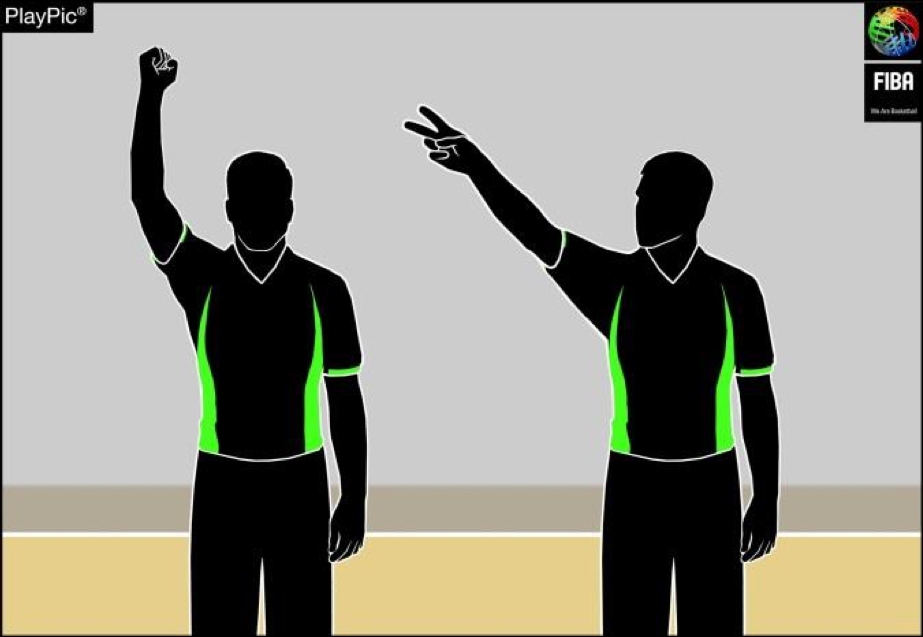 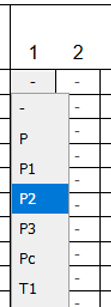 Persönliches Foul eines Spielers
mit Freiwürfen
P1 - 2 - 3
www.swiss.basketball	      #weareswissbasketball  		www.probasket.ch
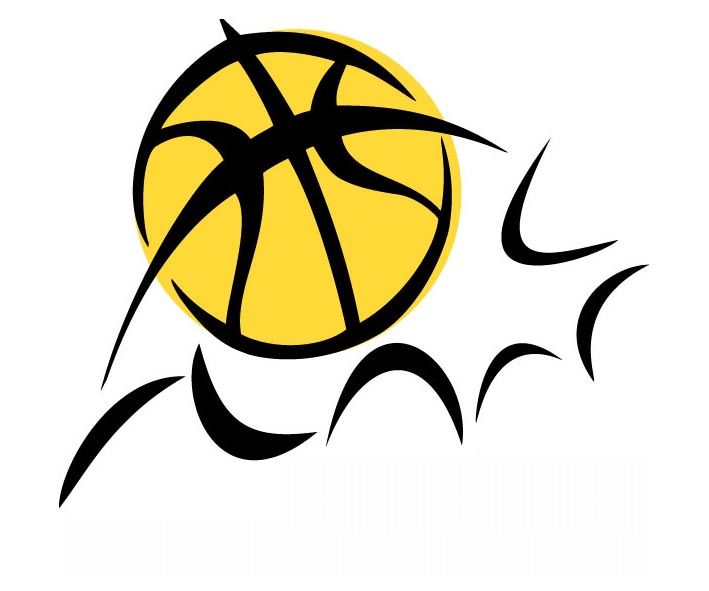 Nachführen der Fouls
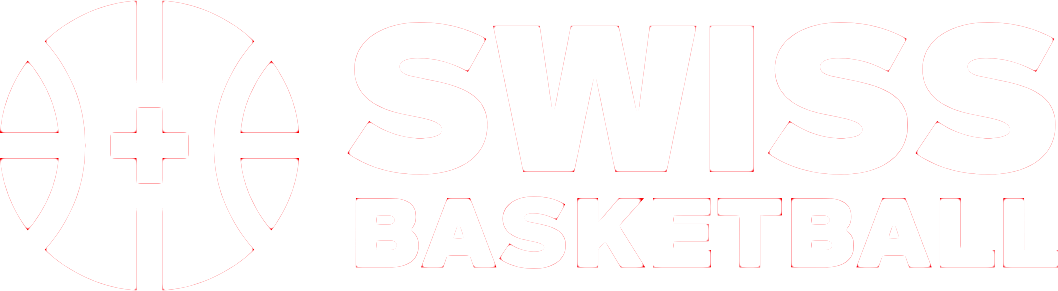 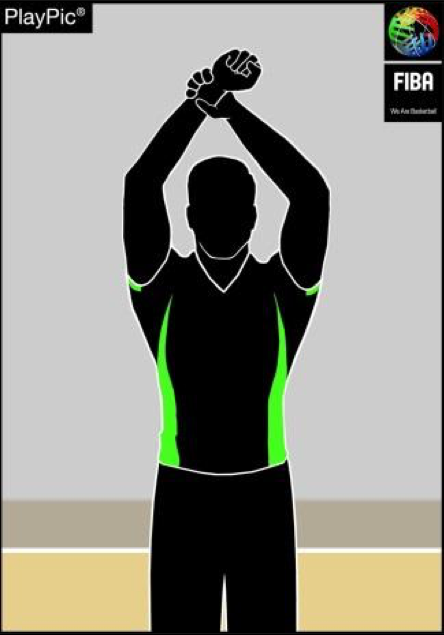 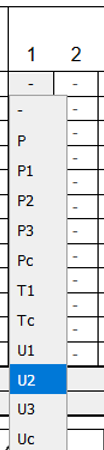 Unsportliches Foul eines Spielers
U1 - 2 - 3
www.swiss.basketball	      #weareswissbasketball  		www.probasket.ch
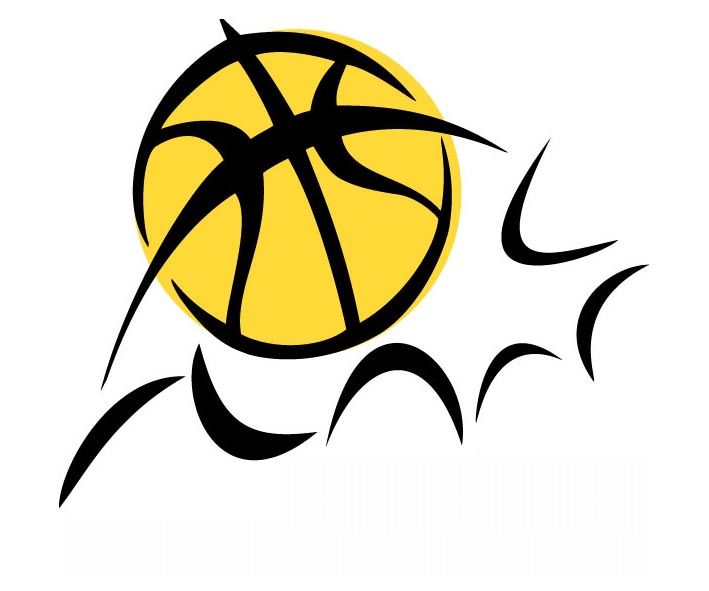 Nachführen der Fouls
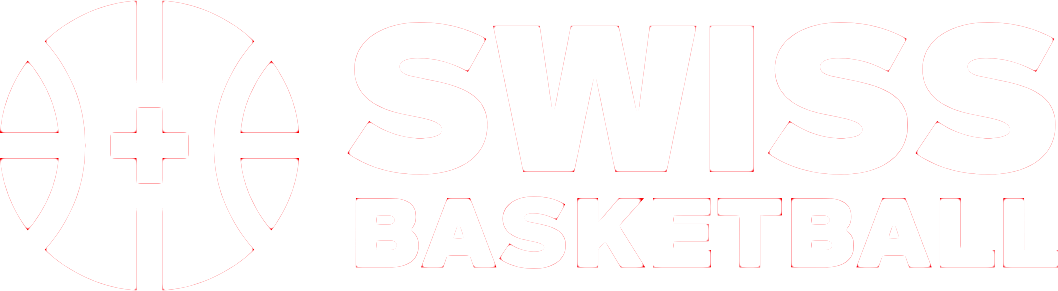 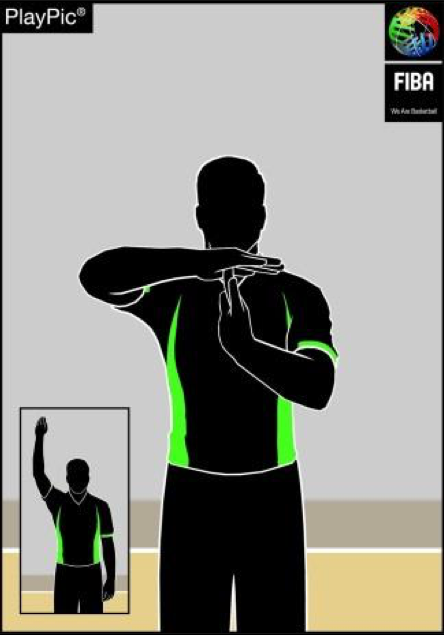 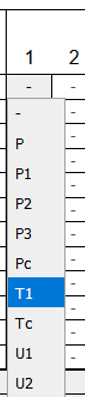 Technisches Foul eines Spielers
T1
www.swiss.basketball	      #weareswissbasketball  		www.probasket.ch
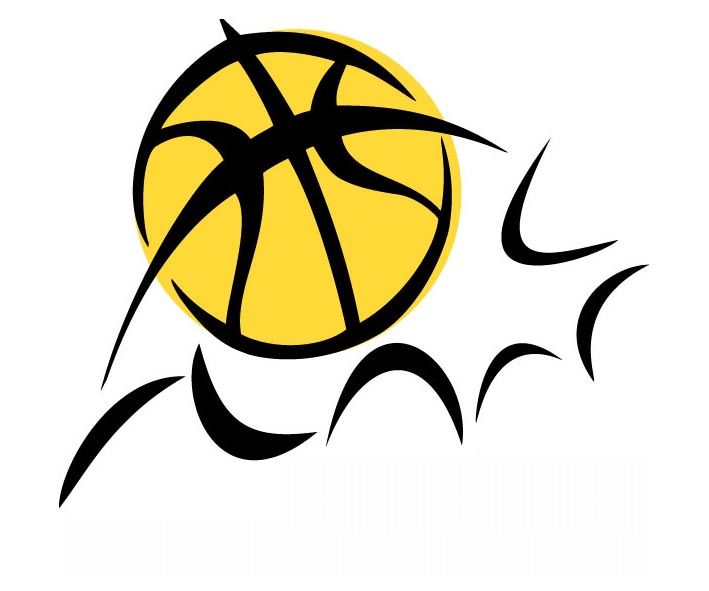 Nachführen der Fouls
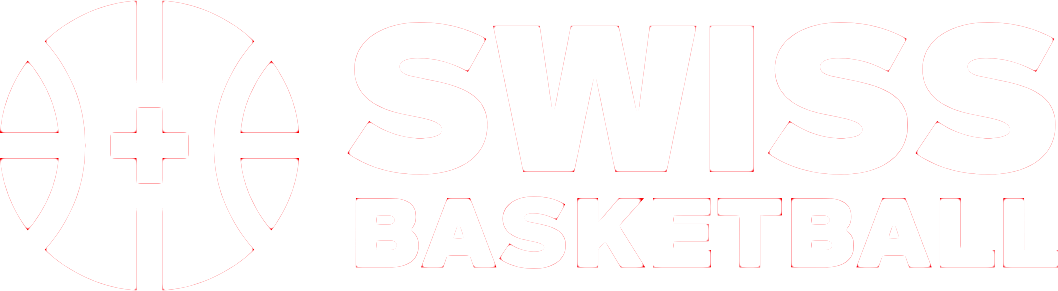 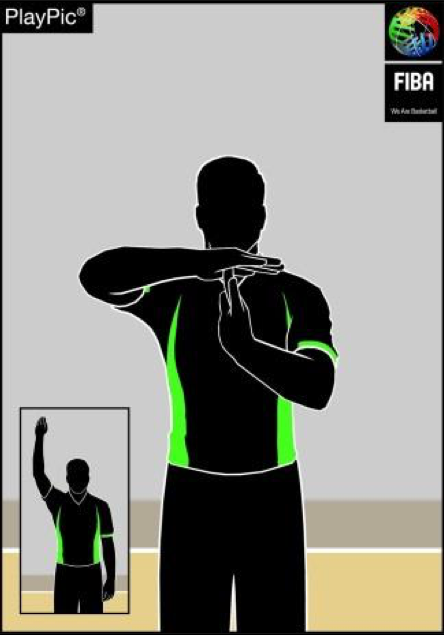 Technisches Foul des Trainers
(Verhalten)
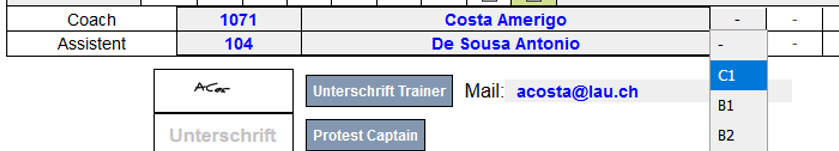 C1
www.swiss.basketball	      #weareswissbasketball  		www.probasket.ch
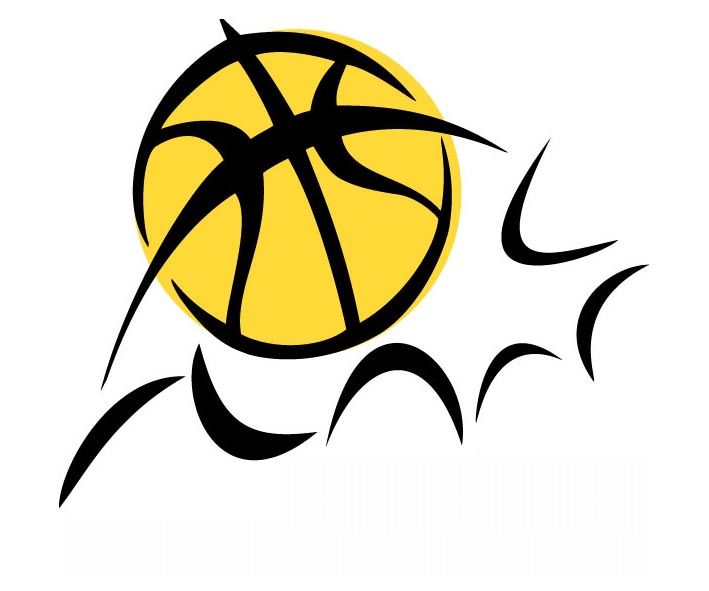 Nachführen der Fouls
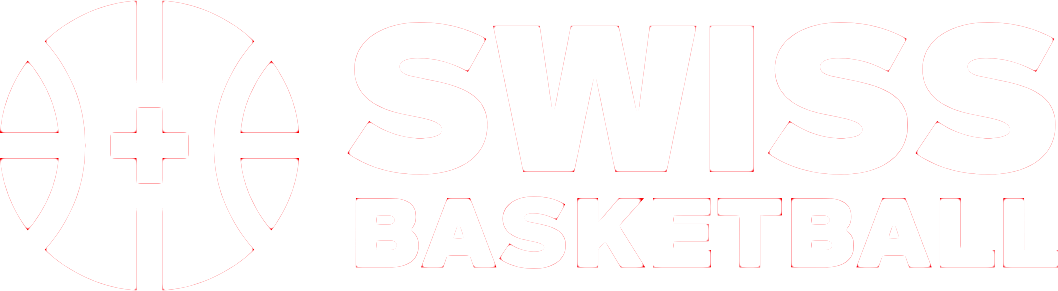 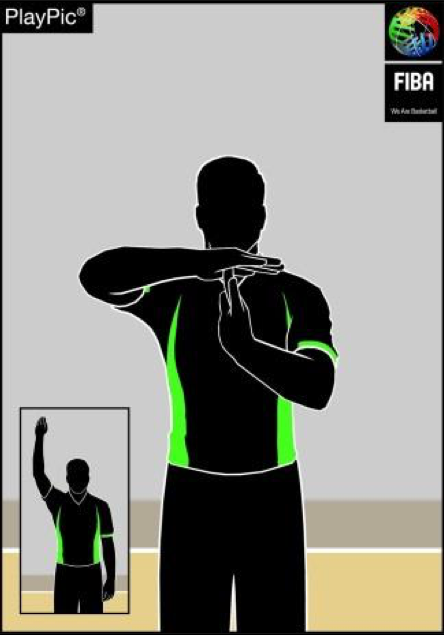 Technisches Foul einer Person auf der Mannschaftsbank
oder Verfahrensmangel
 (36.3.2)
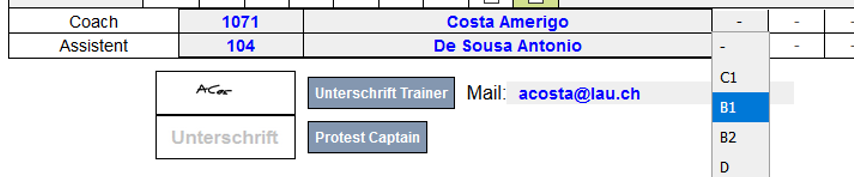 B1
www.swiss.basketball	      #weareswissbasketball  		www.probasket.ch
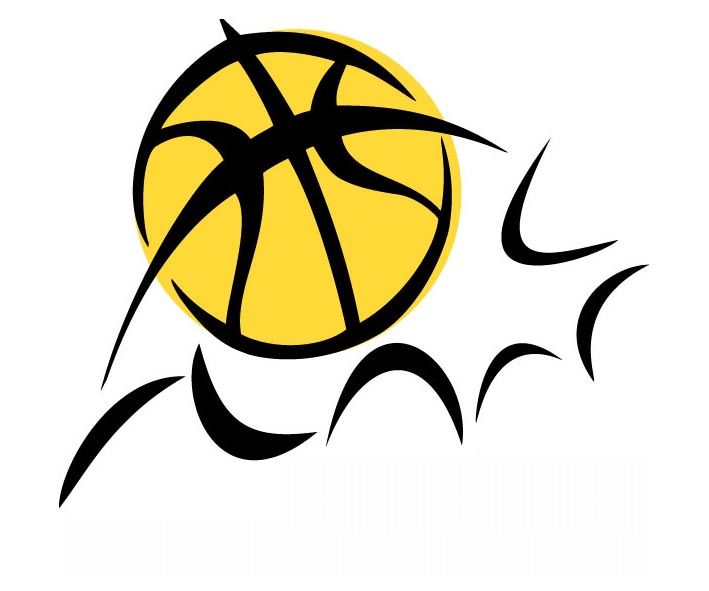 Nachführen der Fouls
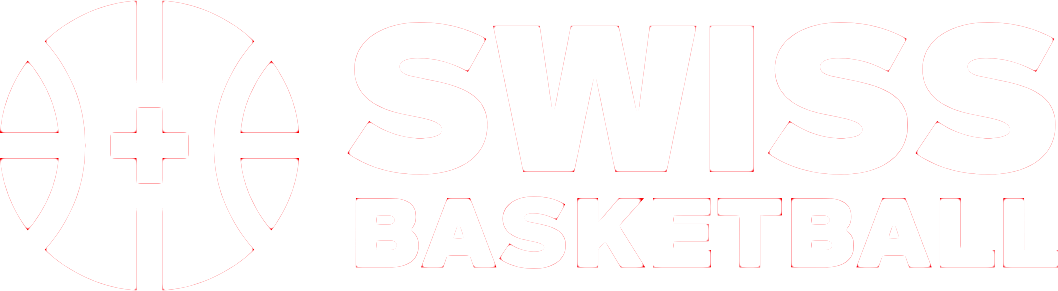 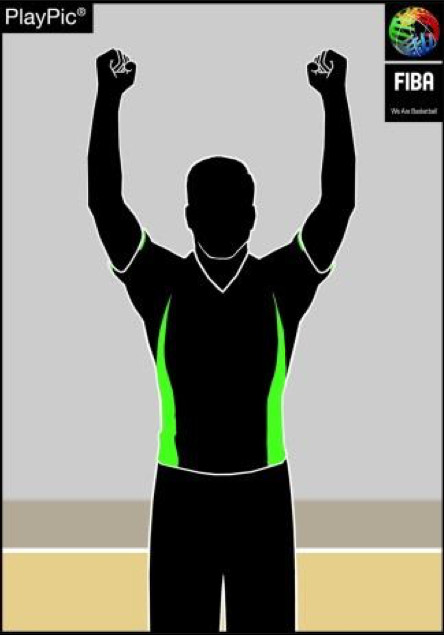 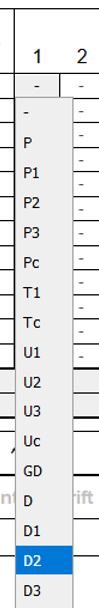 Disqualifizierendes Foul eines Spielers
D1 - 2 - 3
www.swiss.basketball	      #weareswissbasketball  		www.probasket.ch
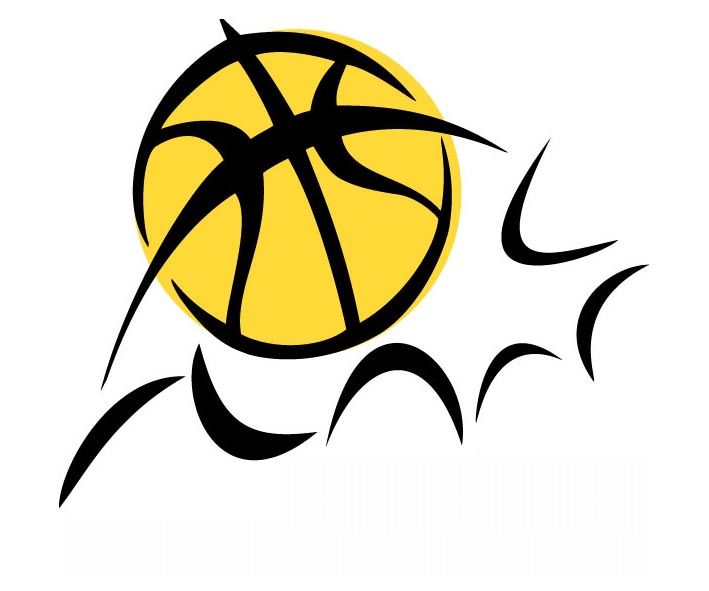 Nachführen der Fouls
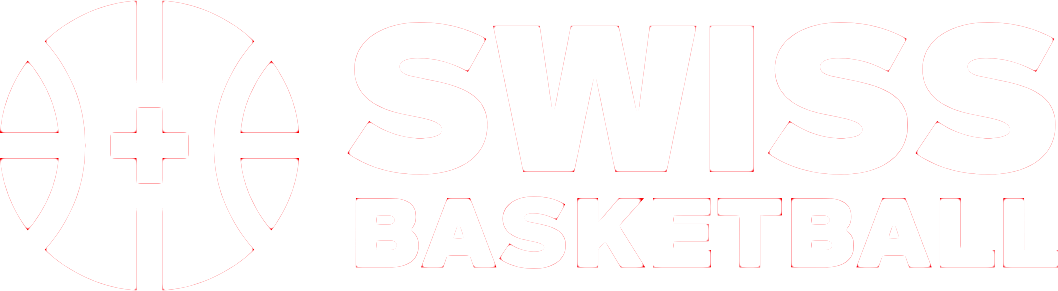 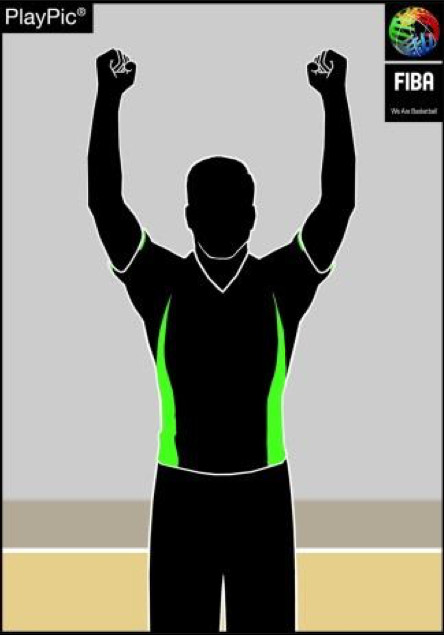 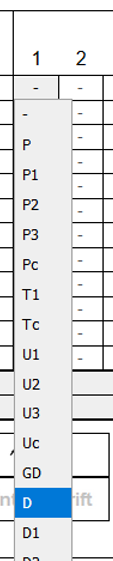 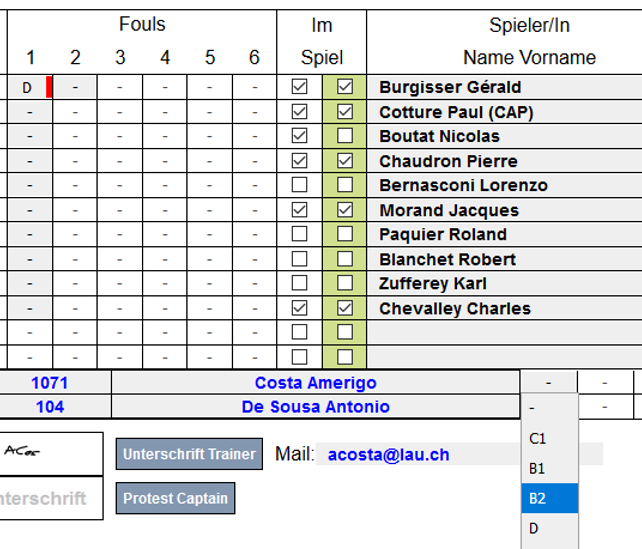 Disqualifizierendes Foul einer Person auf der Mannschaftsbank
D + B2
www.swiss.basketball	      #weareswissbasketball  		www.probasket.ch
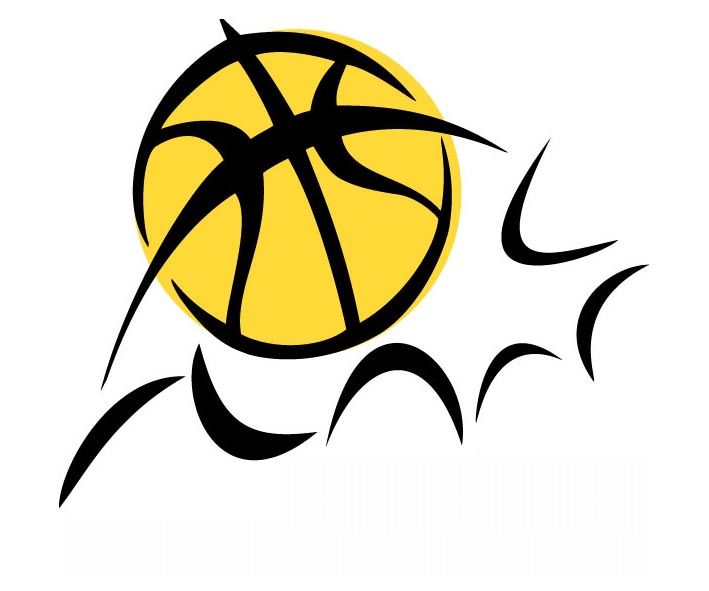 Nachführen der Fouls
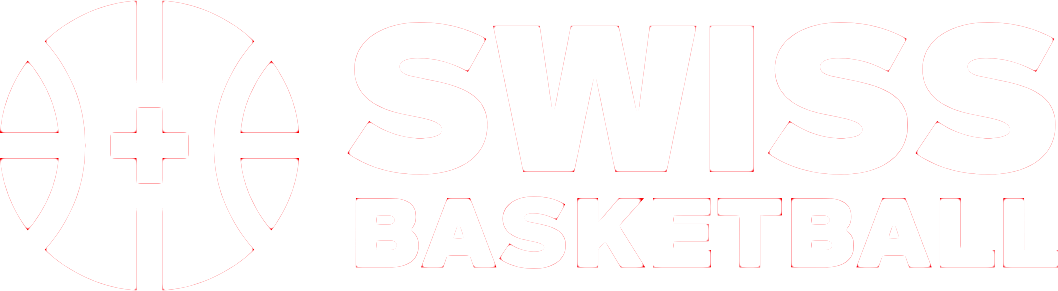 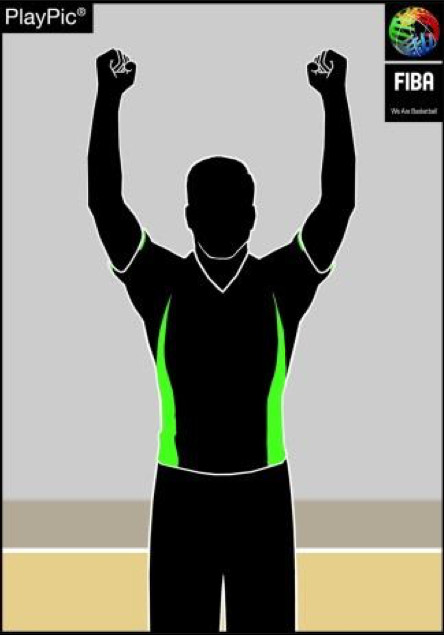 Disqualifizierendes Foul einer Person, welche die Bank während einer Auseinandersetzung auf dem Feld verlässt aber nicht aktiv an der Auseinandersetzung teilnimmt
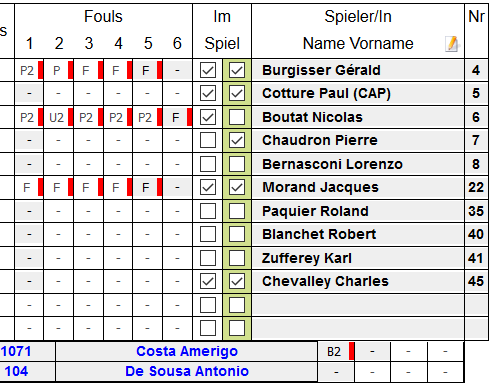 F + B2
www.swiss.basketball	      #weareswissbasketball  		www.probasket.ch
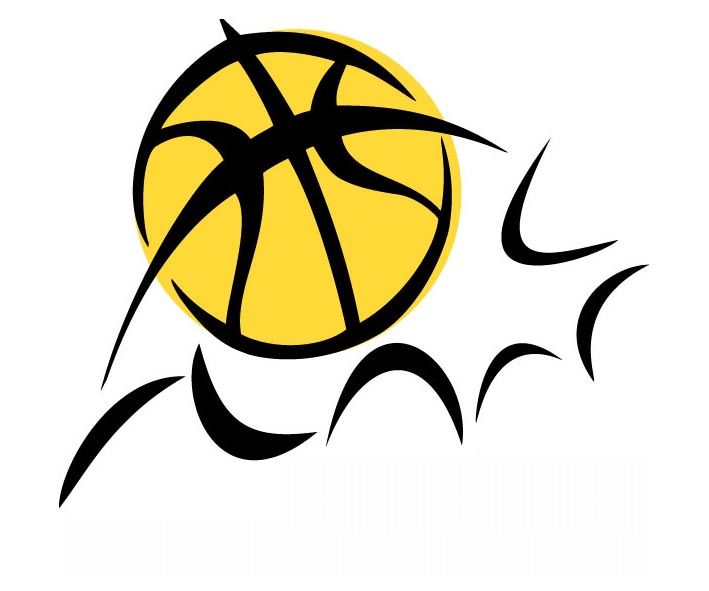 Nachführen der Fouls
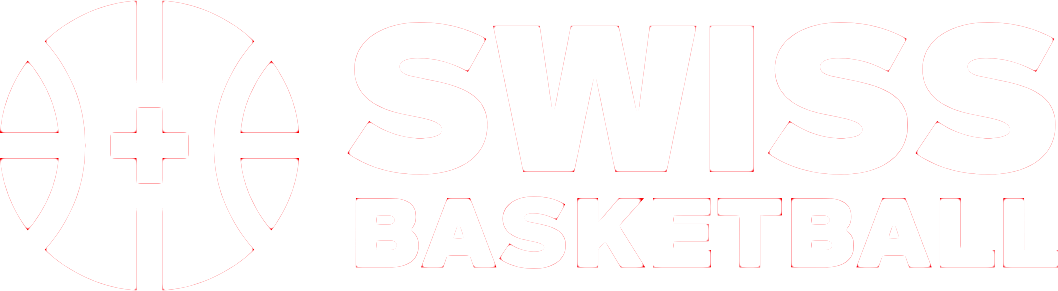 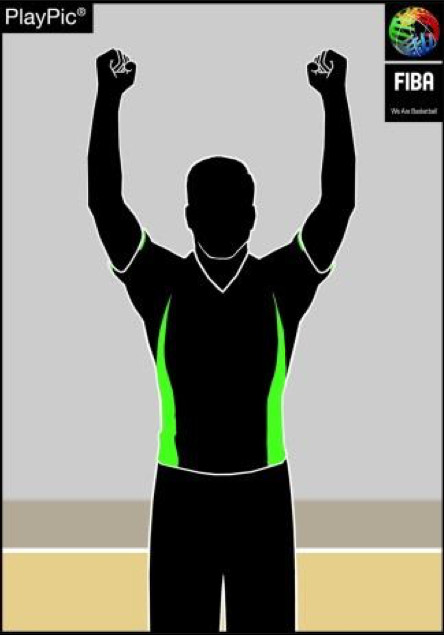 Disqualifizierendes Foul einer Person, welche die Bank während einer Auseinandersetzung auf dem Feld verlässt und aktiv an der Auseinandersetzung teilnimmt
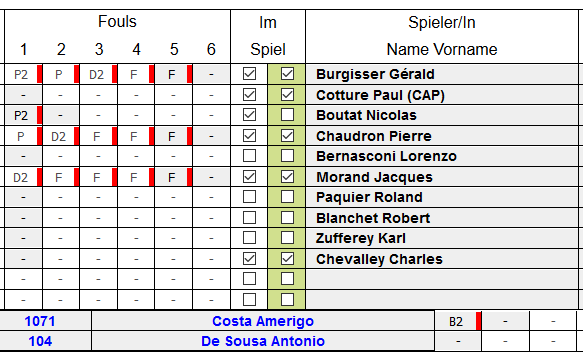 D2 + F+B2
www.swiss.basketball	      #weareswissbasketball  		www.probasket.ch
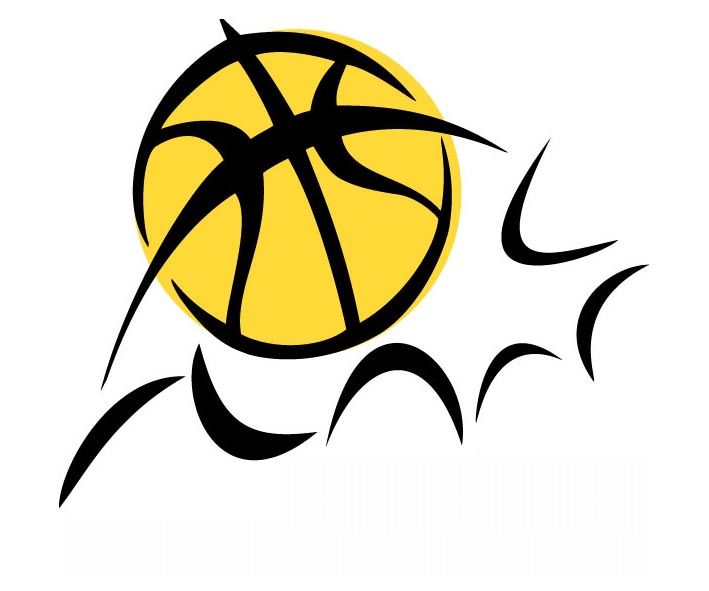 Nachführen der Fouls
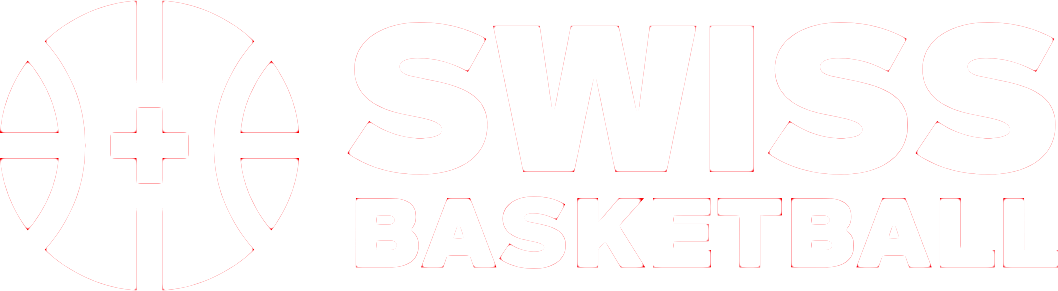 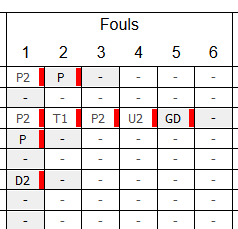 Disqualifikation eines Spielers aufgrund kumulierter Fouls

U + U = GD
T + T = GD
U + T = GD
www.swiss.basketball	      #weareswissbasketball  		www.probasket.ch
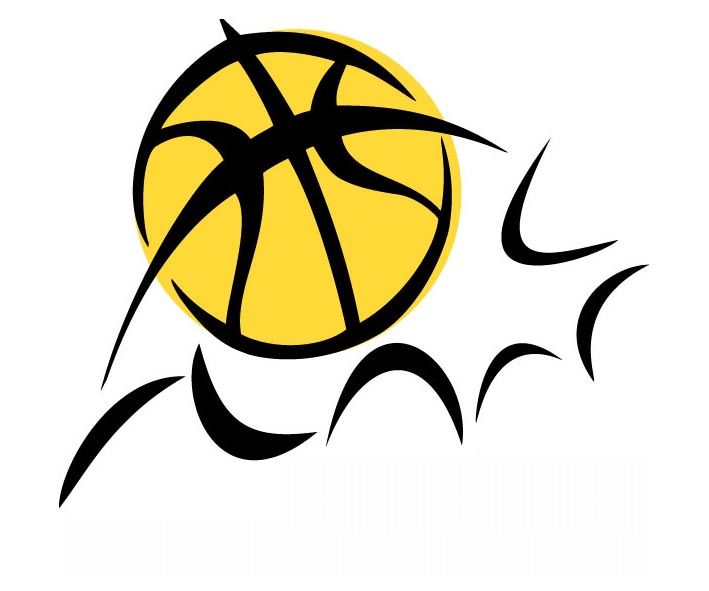 Nachführen der Fouls
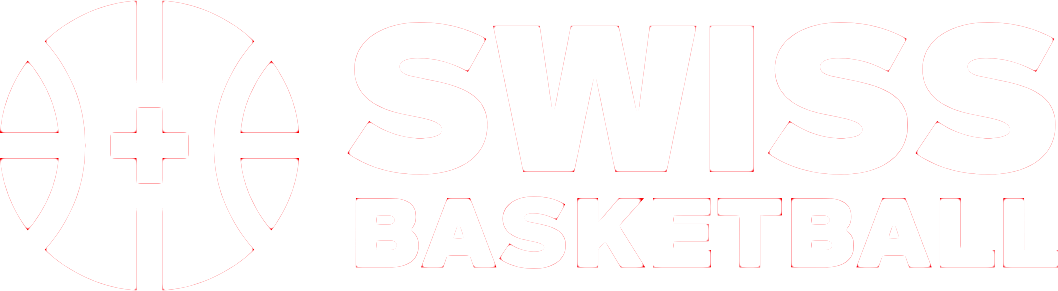 Disqualifikation eines Trainers aufgrund kumulierter Fouls

C+C = GD
C+B+B = GD
B+B+B = GD
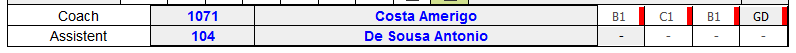 www.swiss.basketball	      #weareswissbasketball  		www.probasket.ch
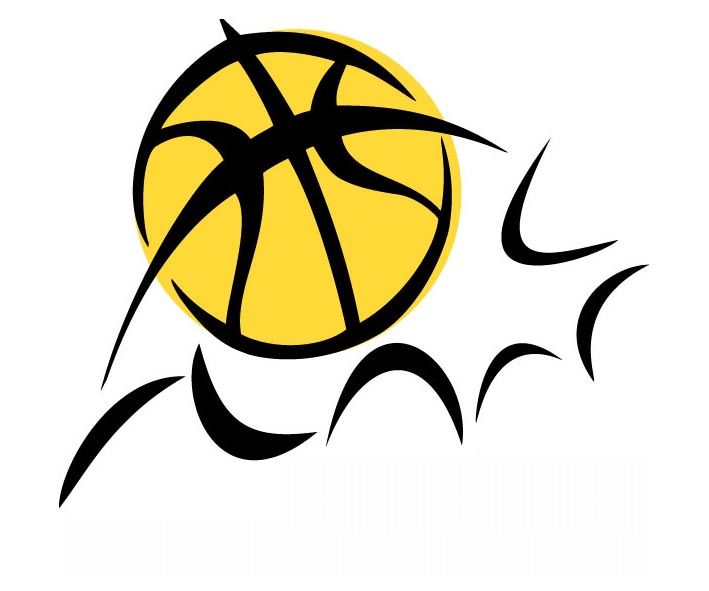 Nachführen der Fouls
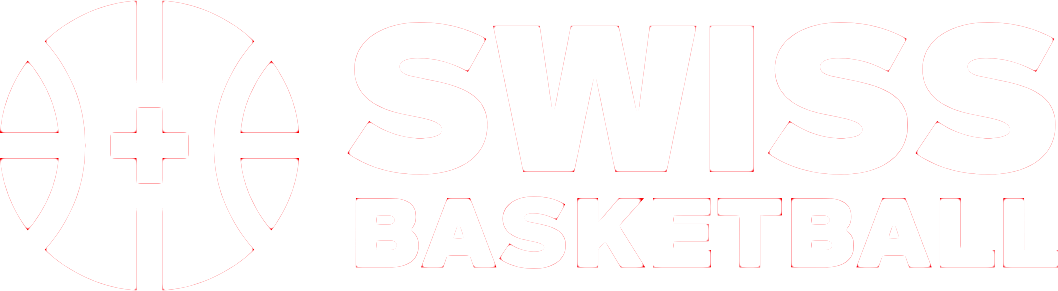 Wenn eine Mannschaft einen Spielertrainer einsetzt kumulieren sich die Fouls unabhängig von seiner Rolle als Spieler oder als Trainer.

T + C = GD     /     U + C = GD
U + B + B = GD    /    T + B + B = GD
www.swiss.basketball	      #weareswissbasketball  		www.probasket.ch
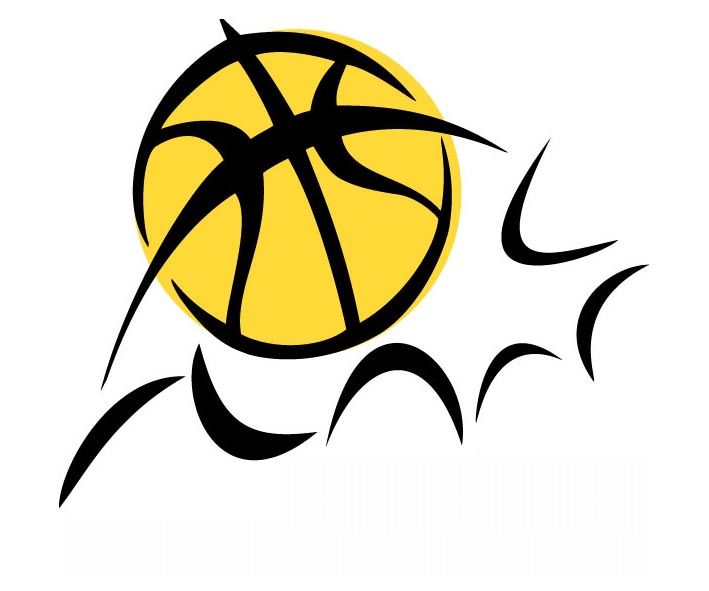 Nachführen der Fouls
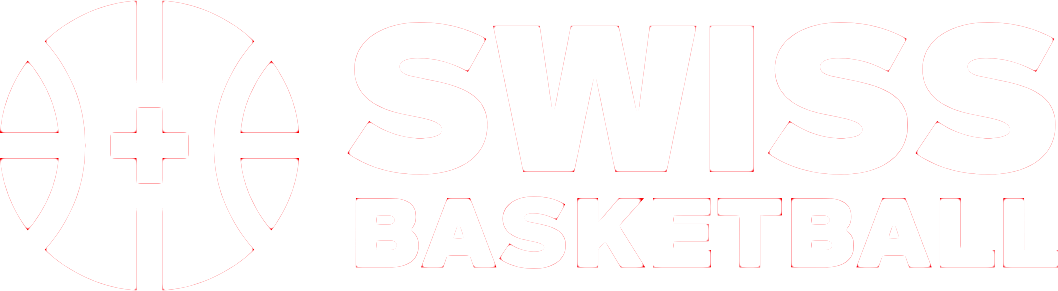 Wenn eine Mannschaft das 4. Mannschaftfoul einer Periode begangen hat, muss das Signal für die 4 Mannschaftsfouls auf dem Anschreibertisch aufgestellt werden. Das Signal wird nach der Strafe des 4. Fouls aufgestellt und am Ende der Periode wieder entfernt. 

Im Falle einer Zusatzperiode bleibt das Signal bestehen und die Mannschaftsfouls werden weitergezählt.
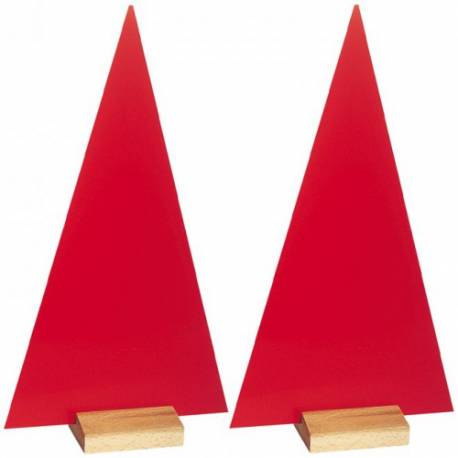 www.swiss.basketball	      #weareswissbasketball  		www.probasket.ch
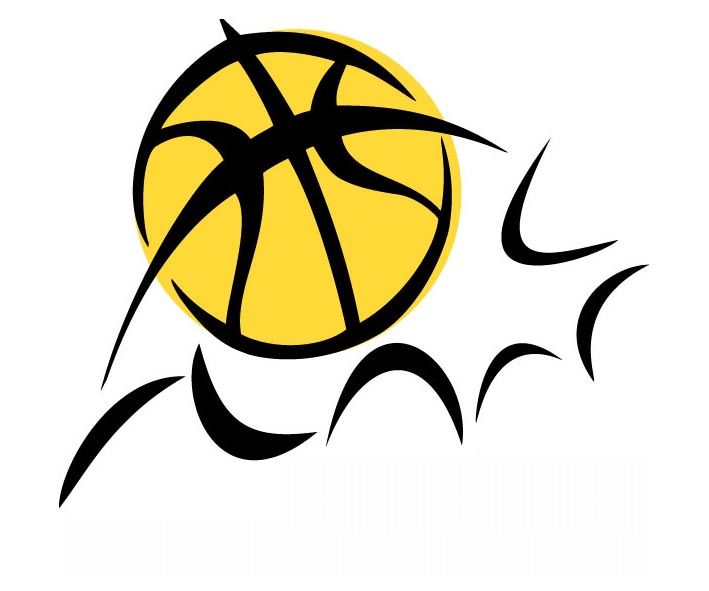 Anschreiber
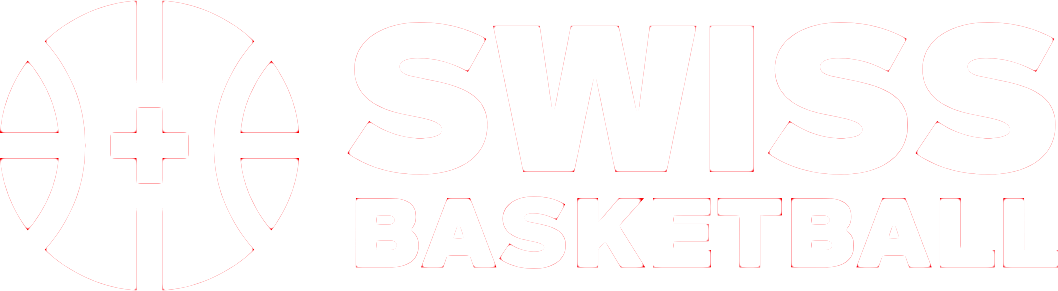 Während dem Spiel
Kennzeichnen, wenn ein Spieler eingewechselt wird
Nachführen der Time-Outs
Nachführen des laufenden Resultats
Nachführen der Spielerfouls
Nachführen der Mannschaftsfouls (automatisch)
den Pfeil bedienen
www.swiss.basketball	      #weareswissbasketball  		www.probasket.ch
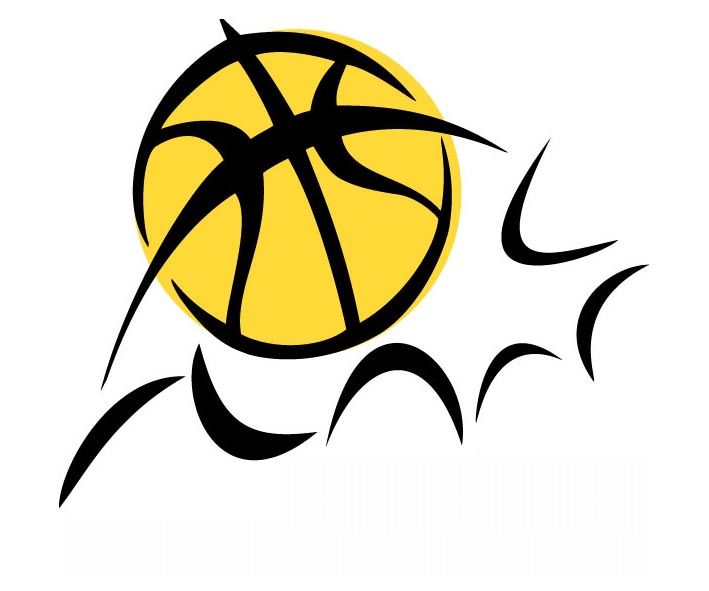 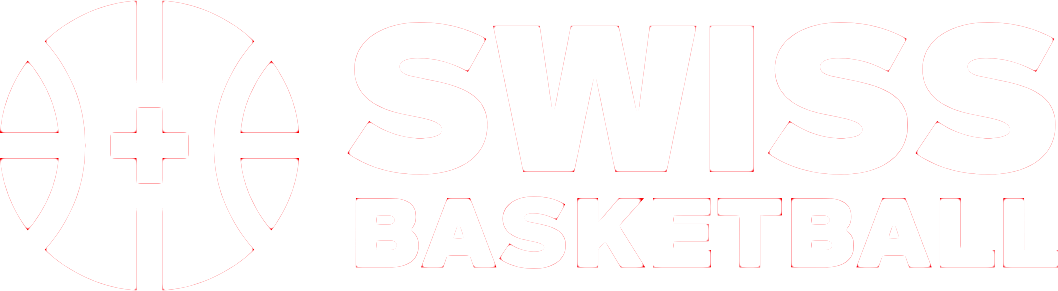 In der Halbzeit soll der Pfeil gemeinsam mit dem Schiedsrichter gedreht werden.
www.swiss.basketball	      #weareswissbasketball  		www.probasket.ch
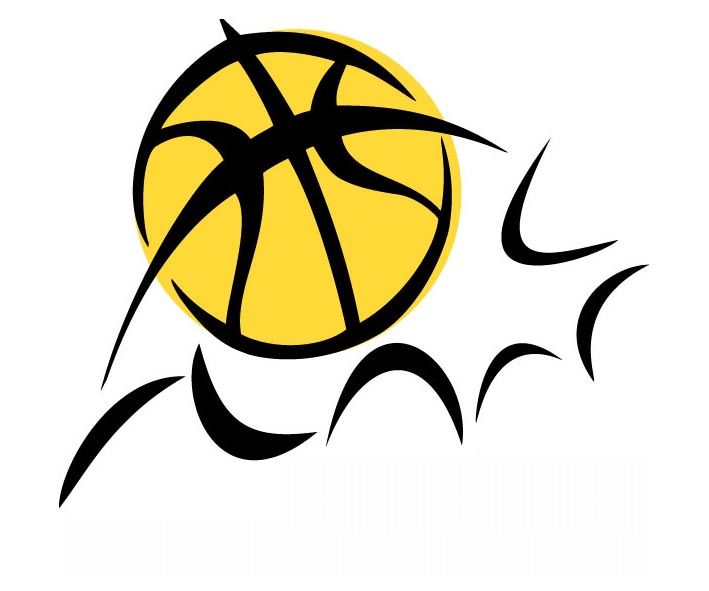 Schiedsrichter
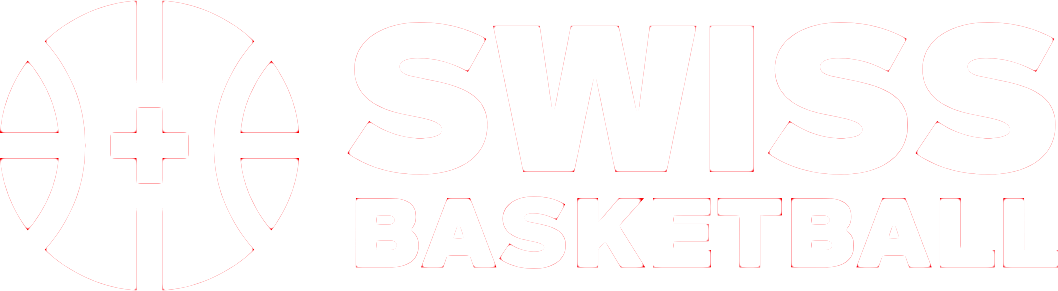 Am Ende einer Spielperiode
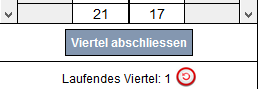 Schiedsrichter klickt auf «Viertel abschliessen».
Werden automatisch abgeschlossen:
Mannschaftsfouls
Spielerfouls
Laufendes Resultat des Viertels
Viertelsresultat
Time-Outs (bei der Halbzeit)
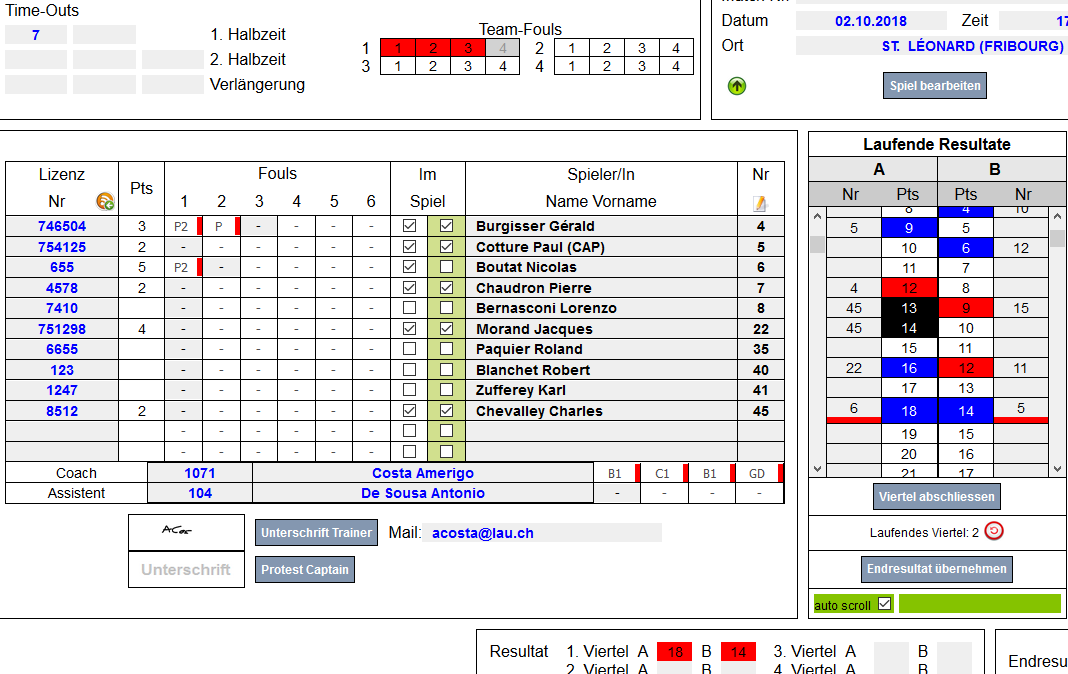 www.swiss.basketball	      #weareswissbasketball  		www.probasket.ch
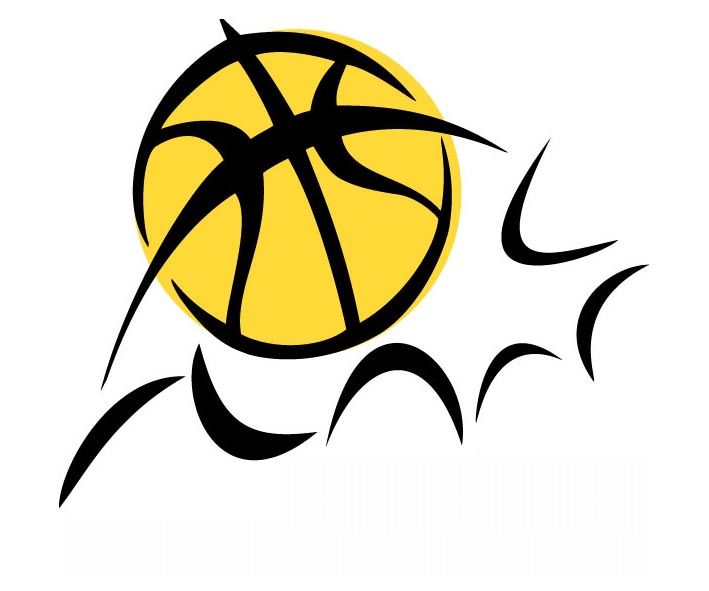 Anschreiber
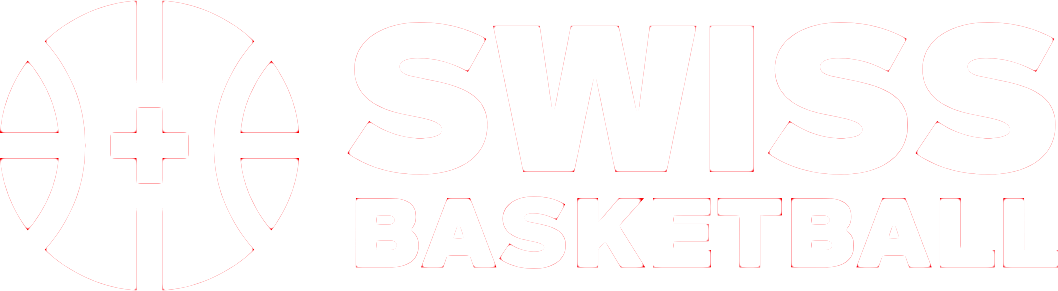 Korrektur Spielperiode
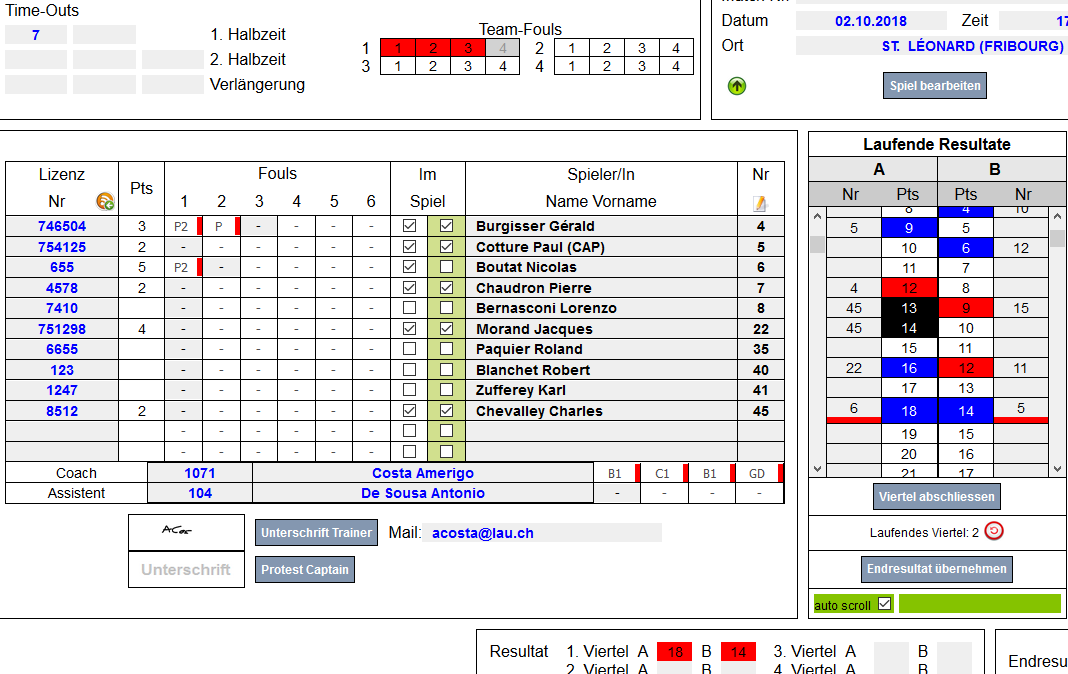 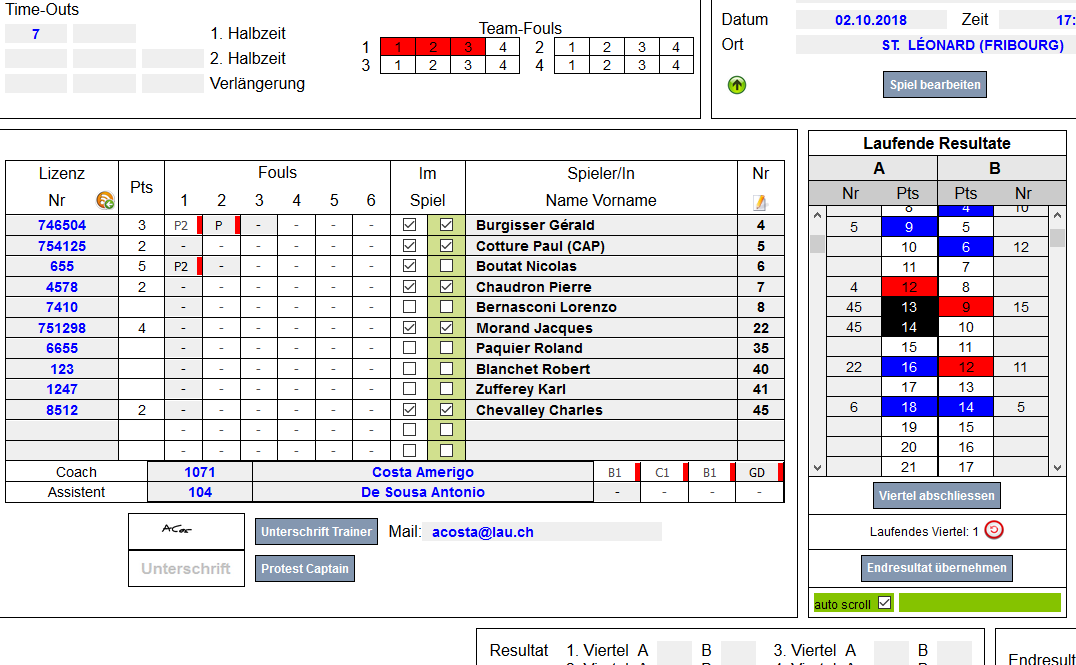 Korrekturen in der abgeschlossenen SpielperiodeAchtung: Alle Daten der laufenden Spielperiode werden gelöscht.
Korrekturen ausführen
Viertel abschliessen
Schiedsrichter protokolliert die Korrekturen im Schiedsrichter-Rapport
www.swiss.basketball	      #weareswissbasketball  		www.probasket.ch
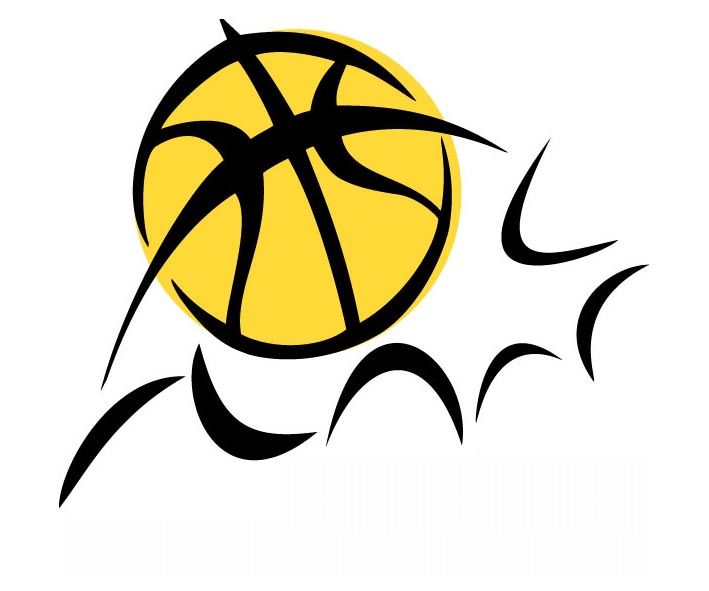 Anschreiber
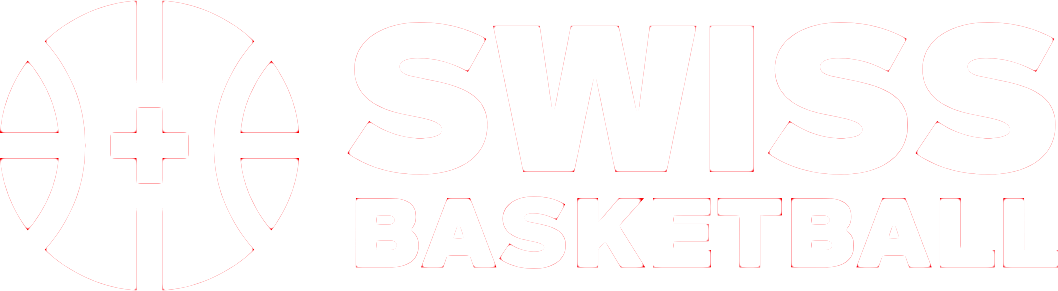 In den letzen 2:00 Minuten
Eine Mannschaft darf in den letzten zwei Minuten des Spiels nicht mehr als 2 Time-Outs nehmen. Wenn sie bei zwei Minuten vor Spielende noch drei Time-Outs zur Verfügung hat, wird das erste Feld leer gelassen.
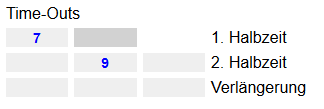 www.swiss.basketball	      #weareswissbasketball  		www.probasket.ch
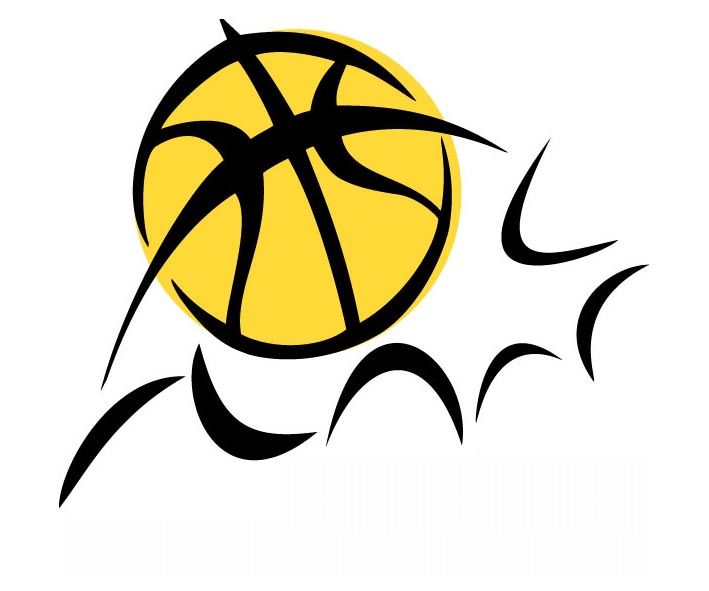 Anschreiber
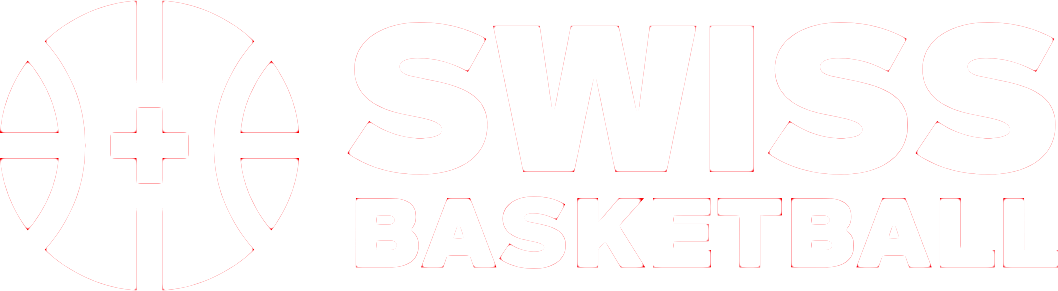 Beim Spielende
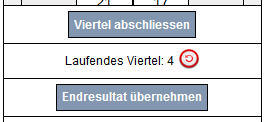 Der Schiedsrichter klickt auf «Viertel abschliessen».
Alle Offiziellen unterschreiben.
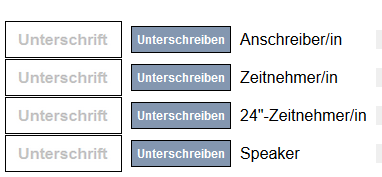 www.swiss.basketball	      #weareswissbasketball  		www.probasket.ch
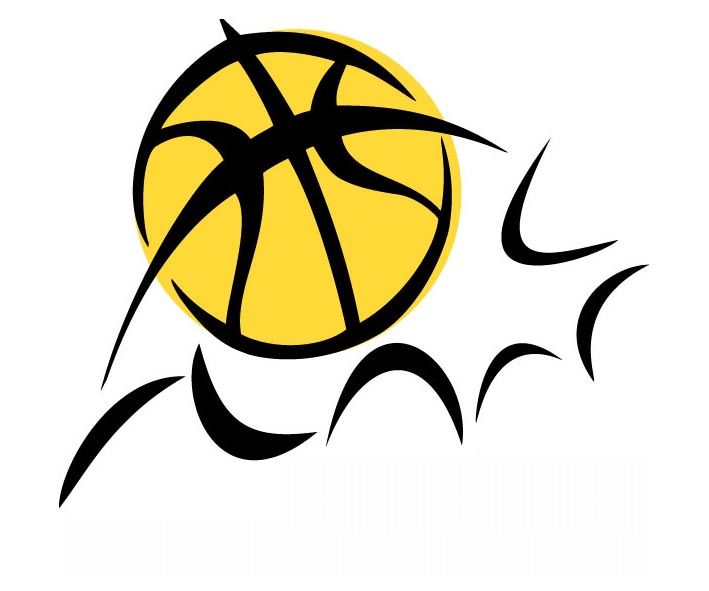 Anschreiber
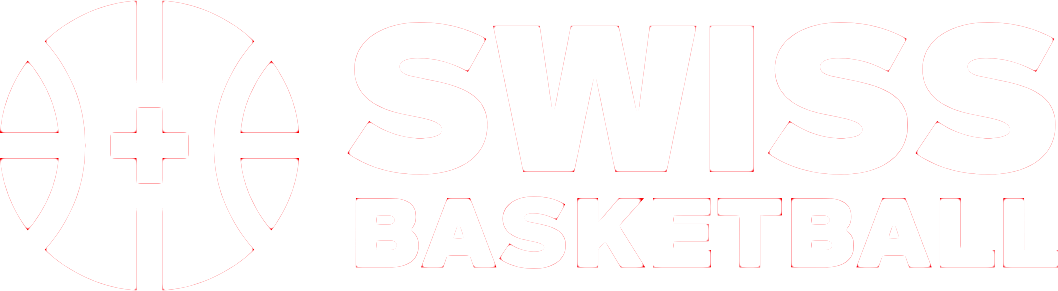 Beim Spielende
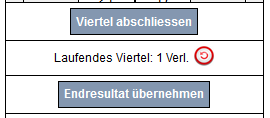 Der 1. Schiedsrichter kontrolliert das Matchblatt.
Der 1. Schiedsrichter klickt auf «Endresultat übernehmen». Es werden eingetragen und können nicht mehr verändert werden:
Endresultat	
Gewinnermannschaft
Uhrzeit zum Spielende
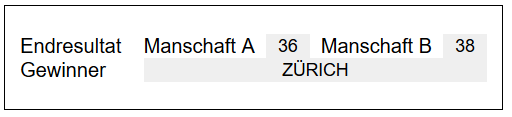 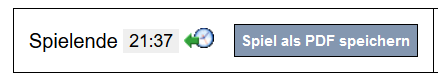 www.swiss.basketball	      #weareswissbasketball  		www.probasket.ch
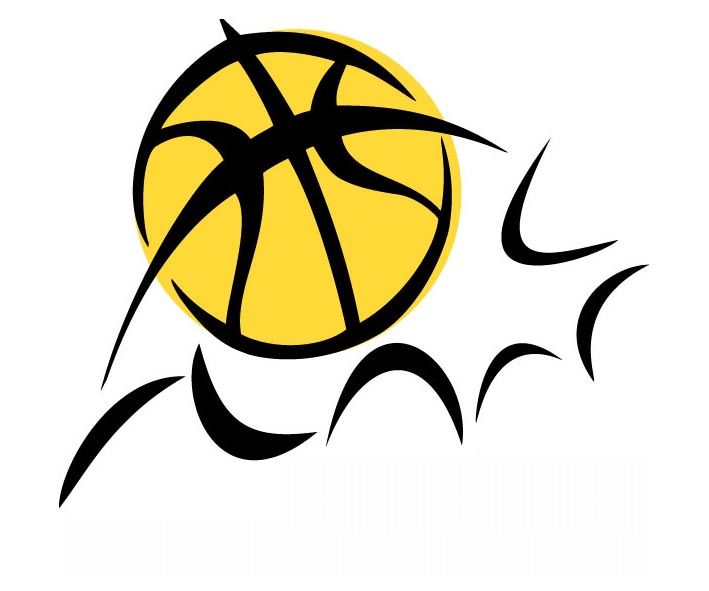 Anschreiber
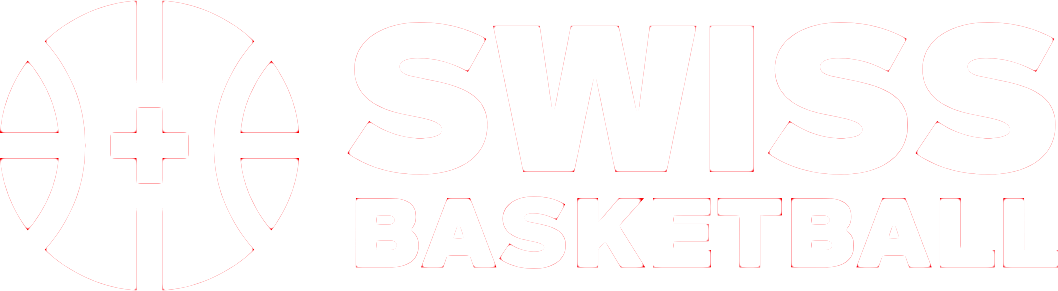 Am Ende des Spiels
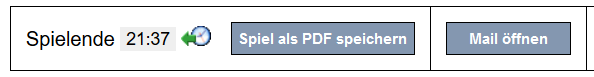 Der 1. Schiedsrichter erstellt das PDF des Matchblattes.
E-Mail erstellen. 
Die Adressen der Homologationsstelle, der Trainer und des 1. Schiedsrichters werden automatich eingefüllt.
PDF anhängen und versenden.
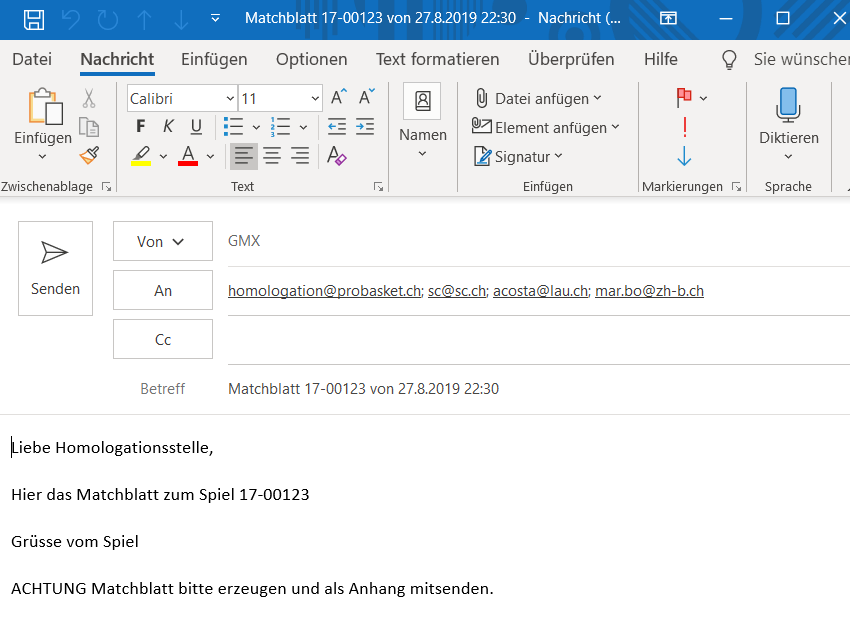 www.swiss.basketball	      #weareswissbasketball  		www.probasket.ch